Favoriten in ProFiskal anlegen
mit Kennung und Passwort anmelden und dann erscheint diese Ausgangsmaske
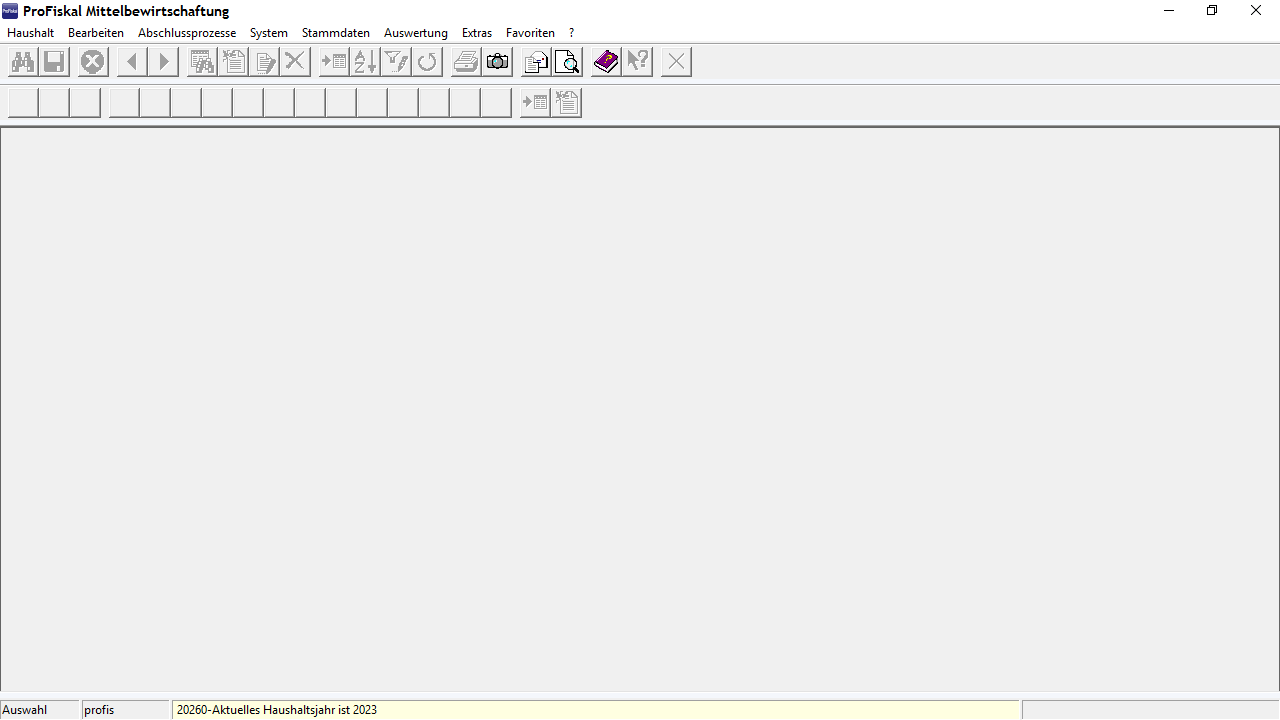 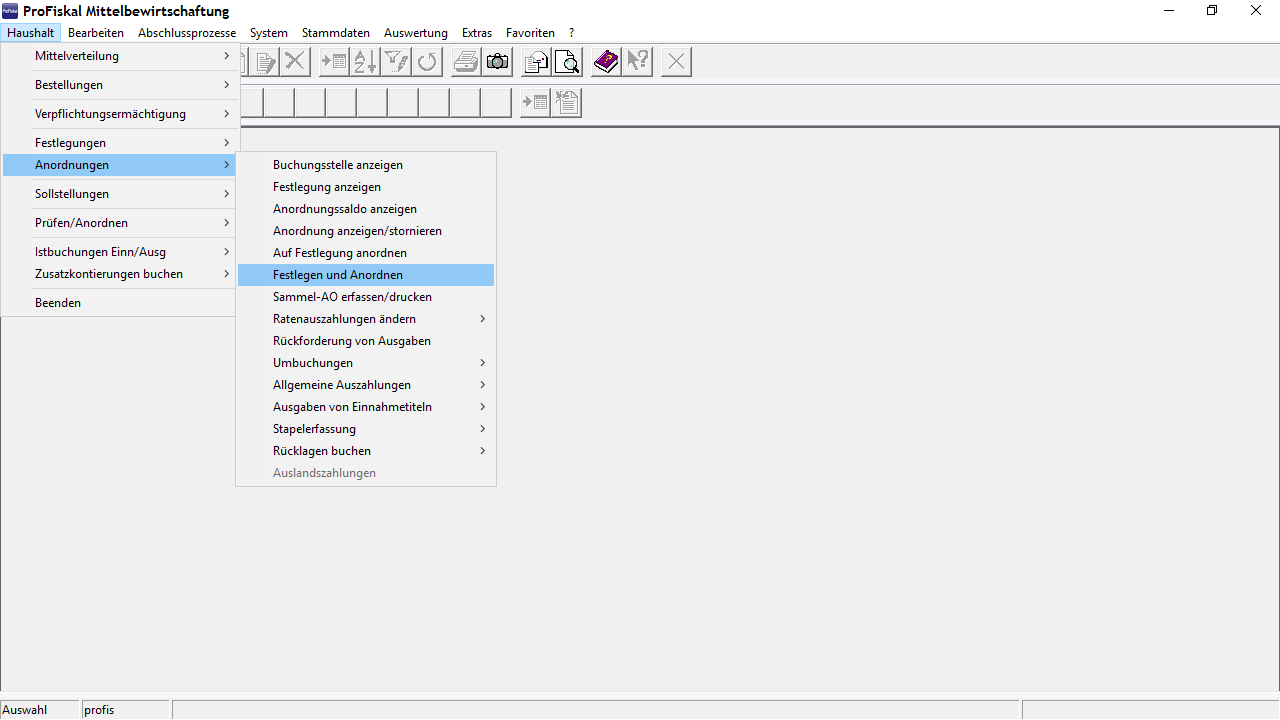 Haushalt
Anordnungen
Festlegen und Anordnen
es erscheint die bekannte Maske – dann Favoriten -> zu Favoriten hinzufügen
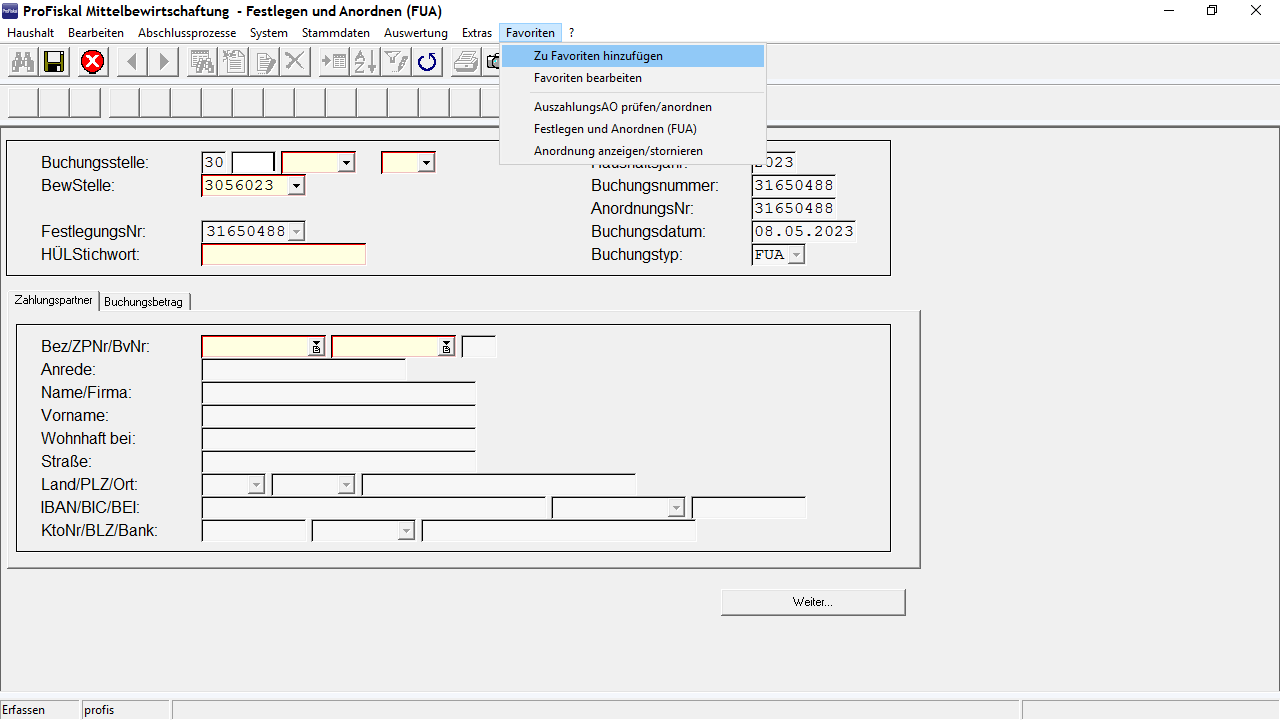 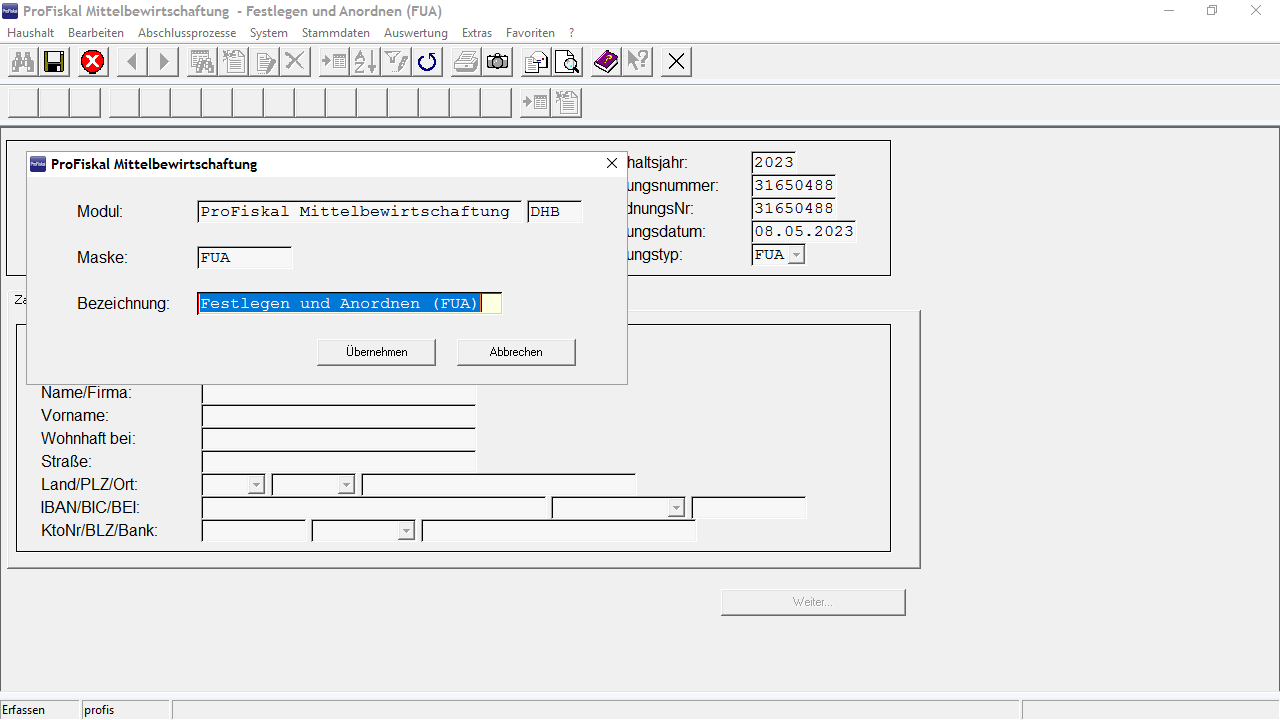 Die Bezeichnung kann individuell „betitelt“ werden – anschließend mit Übernehmen bestätigen
[Speaker Notes: Auf diese Weise können alle benötigten „Module“ unter Favoriten abgespeichert werden!]
Neuanlage eines Zahlungspartners
[Speaker Notes: Start ist immer die Ausgangsmaske]
Zahlungspartner ist noch nicht im System erfasst (meistens bei Zeugen) – dafür auf das „Neuanlage-Symbol“ klicken
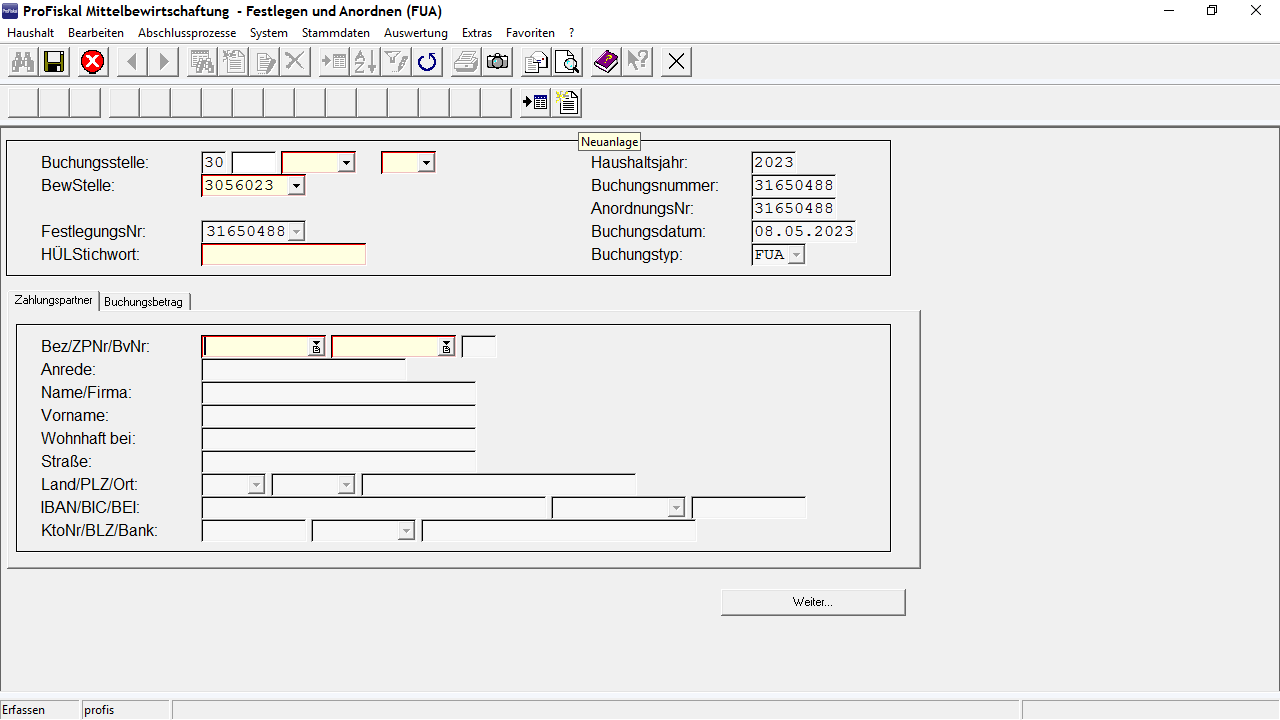 [Speaker Notes: Maske „Festlegen und Anordnen (FUA)“
das ein neuer Zahlungspartner angelegt werden muss, wird erst während einer Buchung festgestellt]
ZahlPart: bln##
Kurzzeichen: we und die ersten 3 Buchstaben des Familiennamen oder der Firma kleingeschrieben
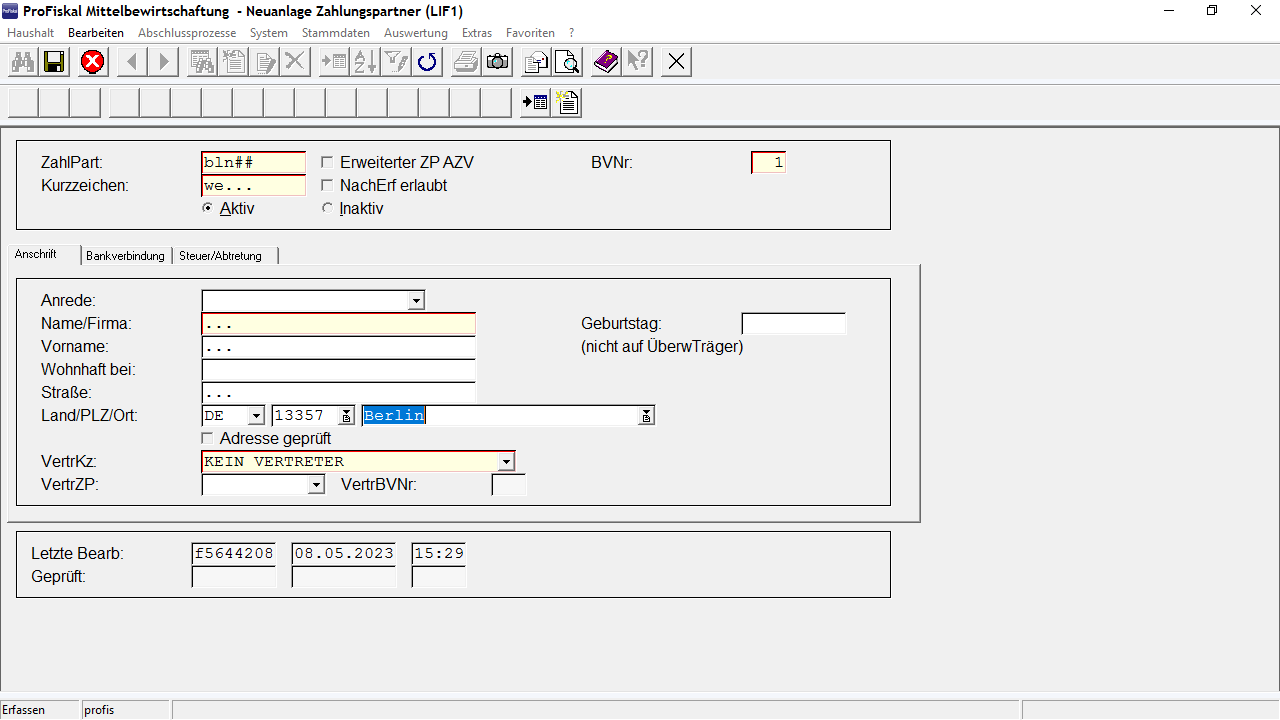 bei Anschrift Name / Firma und Vornamen eingeben; Adresse kann, muss aber nicht
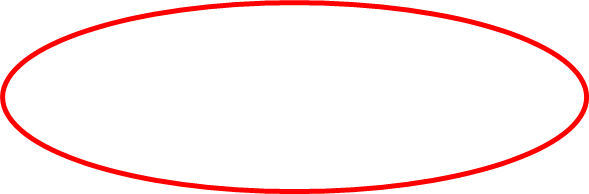 „Reiter“ Bankverbindung = IBAN eintragen und mit Enter bestätigen
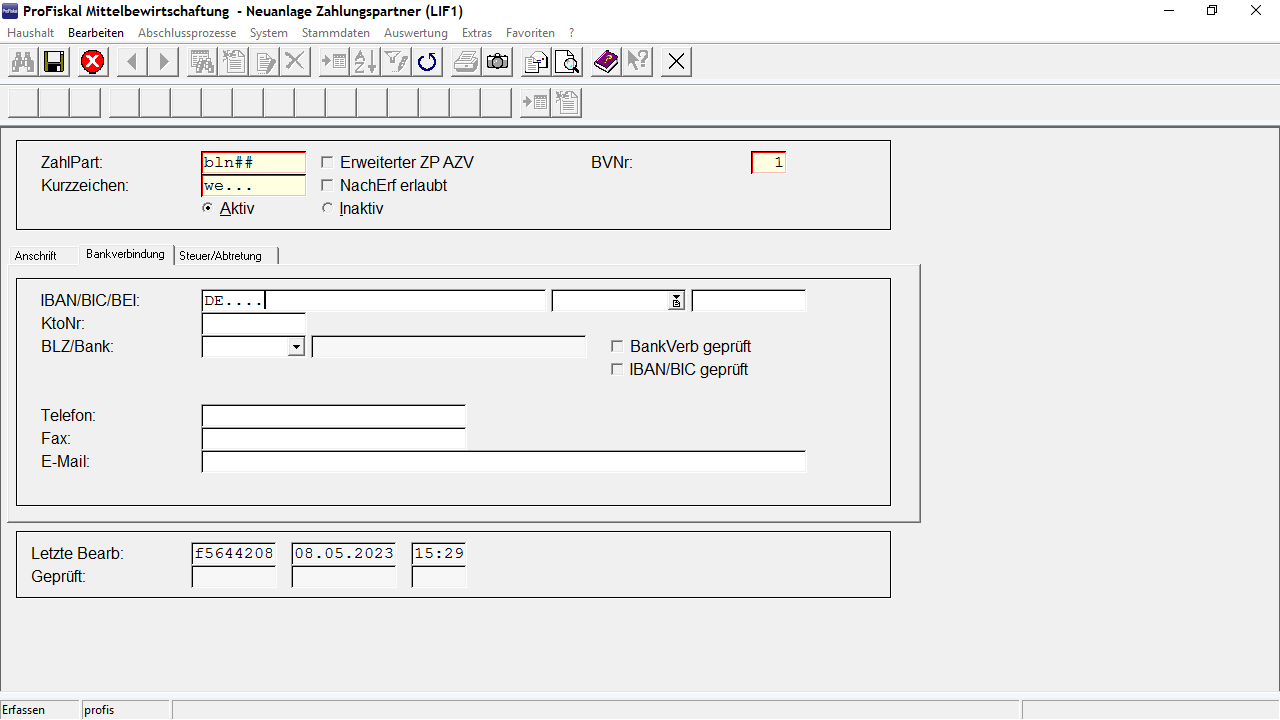 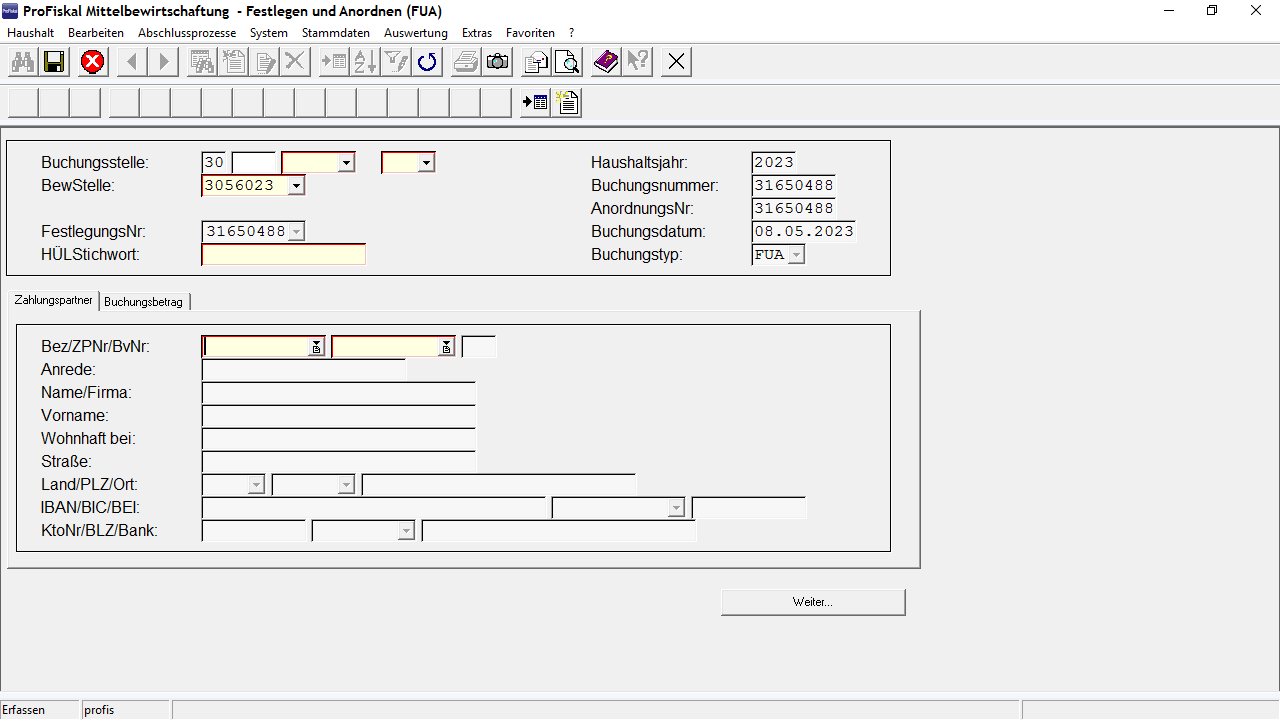 Es erscheint dann wieder die Ausgangsmaske mit dem Hinweis, dass ein neuer Zahlungspartner angelegt wurde
Nun kann wie gewohnt die Vergütung oder Entschädigung angewiesen werden
Ändern von Daten eines bereits in ProFiskal vorhandenen Zahlungspartners
Ausgangsmaske
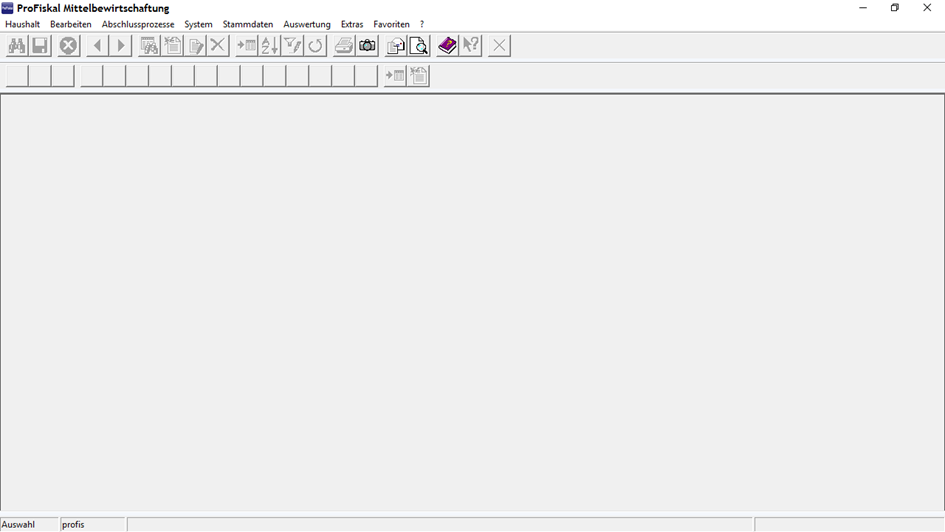 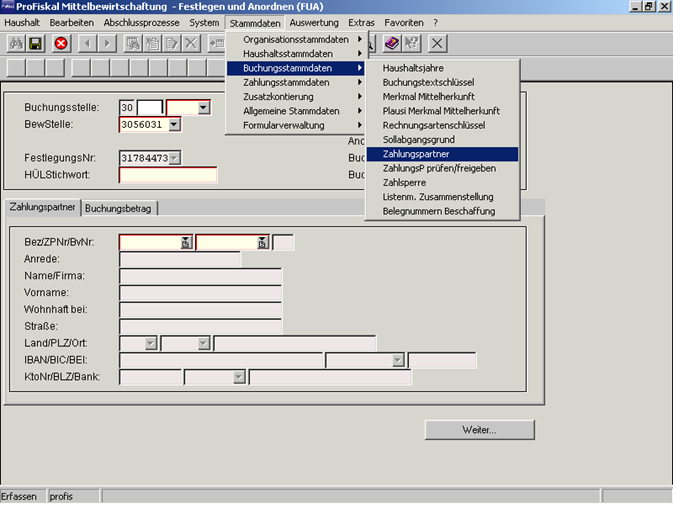 Stammdaten
Buchungsstammdaten
Zahlungspartner
Namen eingeben
Fernglas = suchen
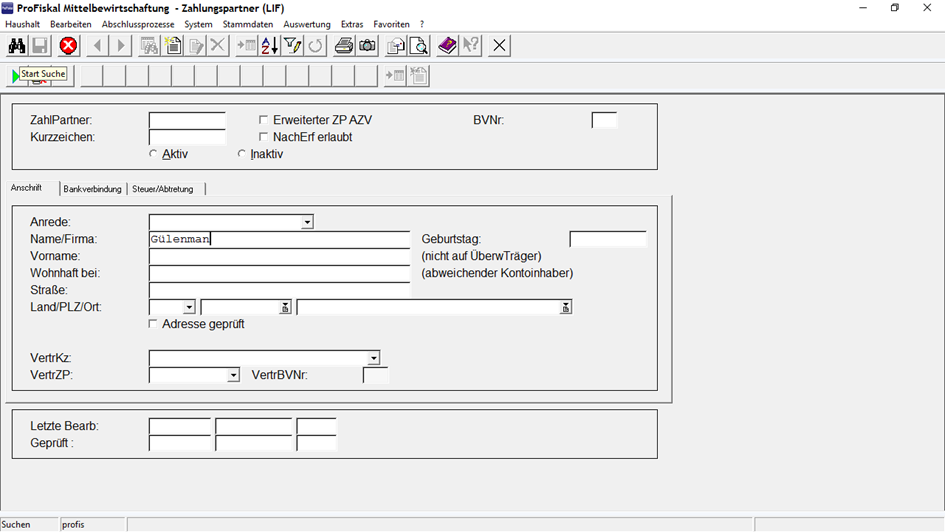 Zahlungspartner auswählen
und auf „Übernehmen“ klicken
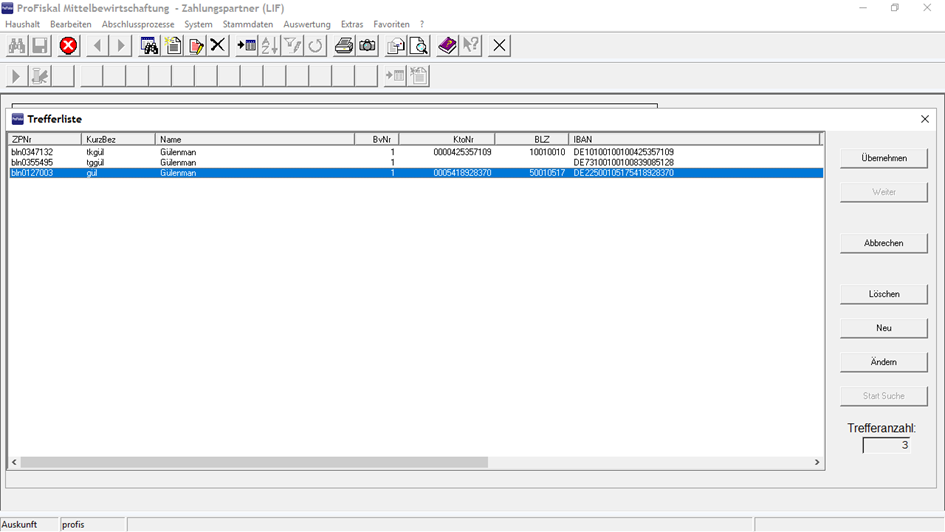 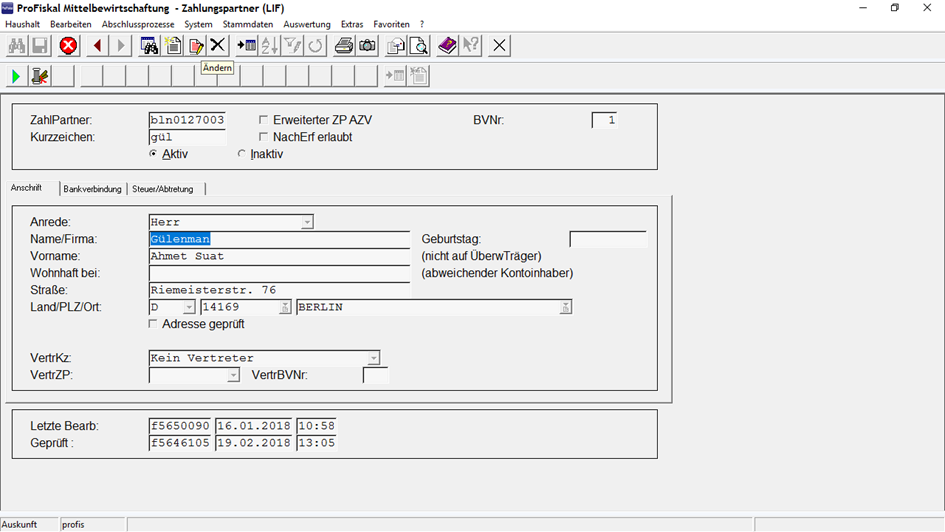 ändern anklicken
in dieser Maske kann nun die Anschrift und / oder Bankverbindung geändert werden
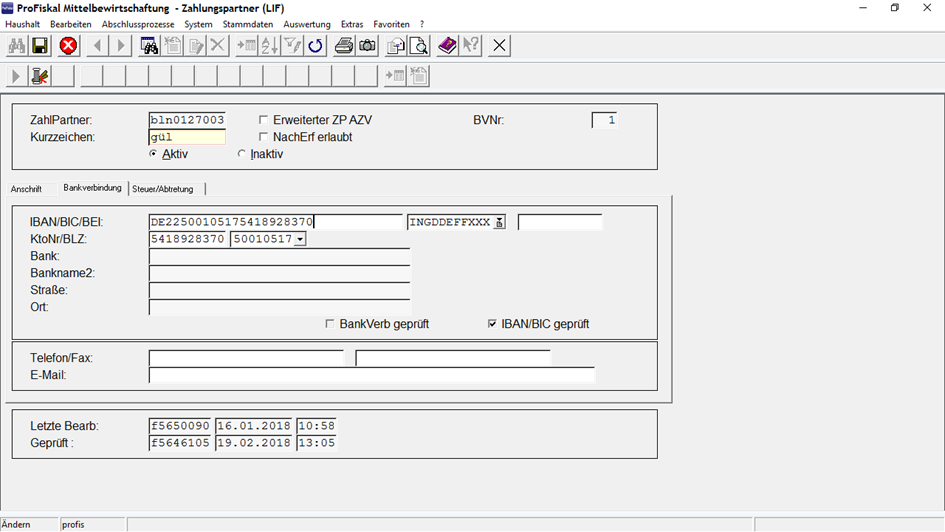 auf Diskette klicken und damit werden die Änderungen gespeichert
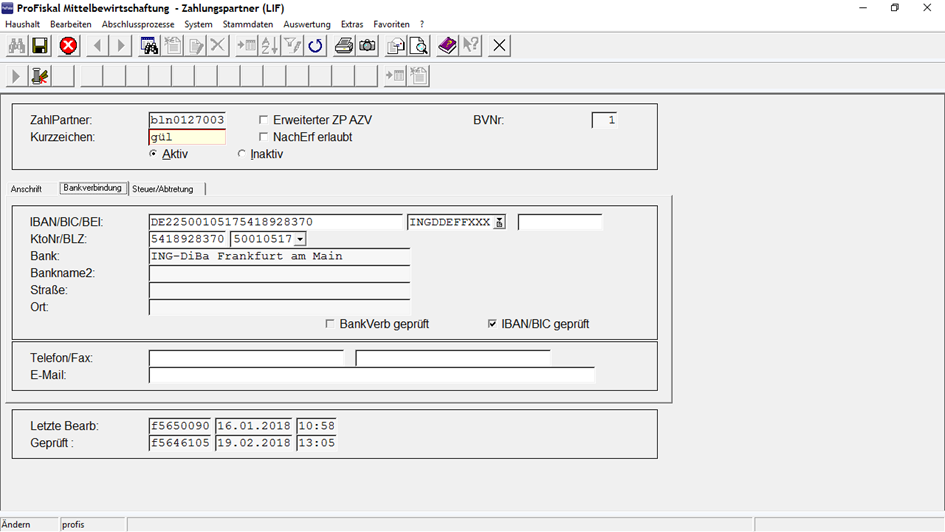 Anweisung 
der Vergütung bzw. 
Entschädigung in ProFiskal
Ausgangsmaske
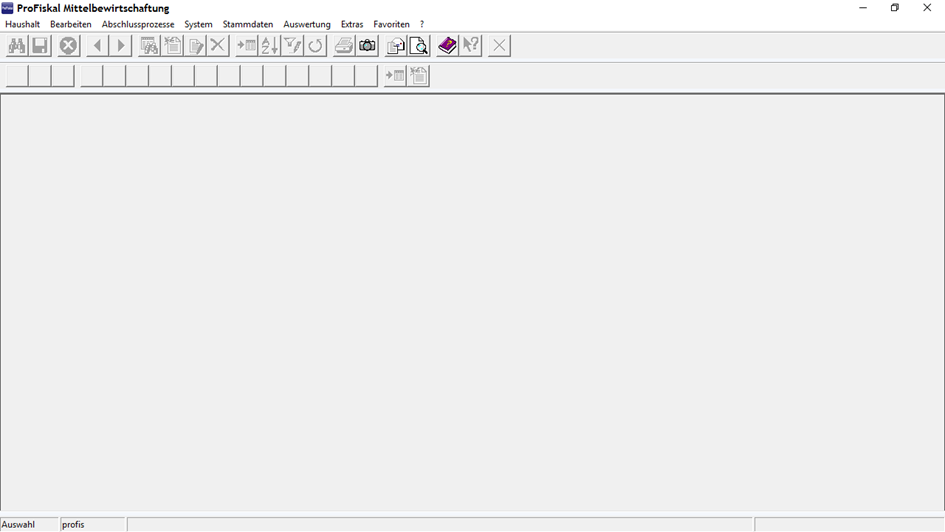 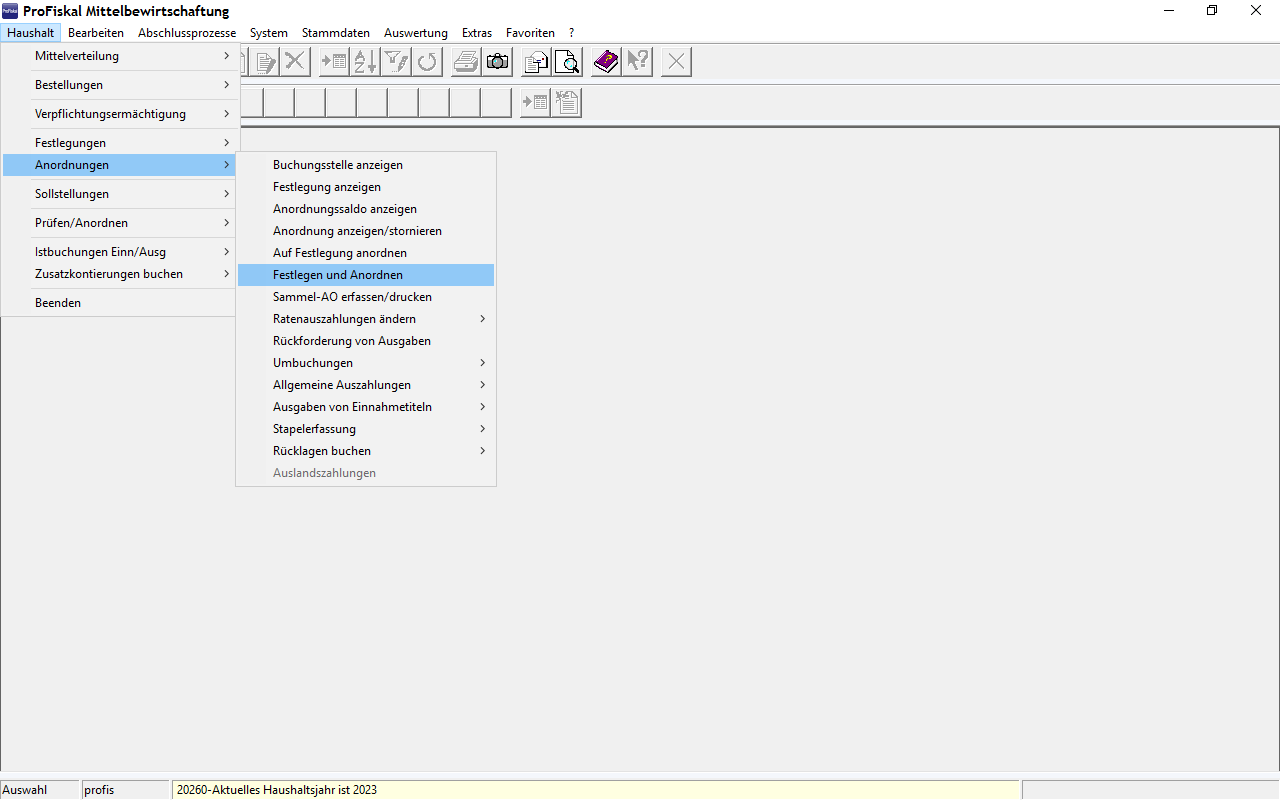 Haushalt
Anordnungen
Festlegen und Anordnen
oder über Favoriten – haben wir ja schon gelernt, wie wir diese anlegen

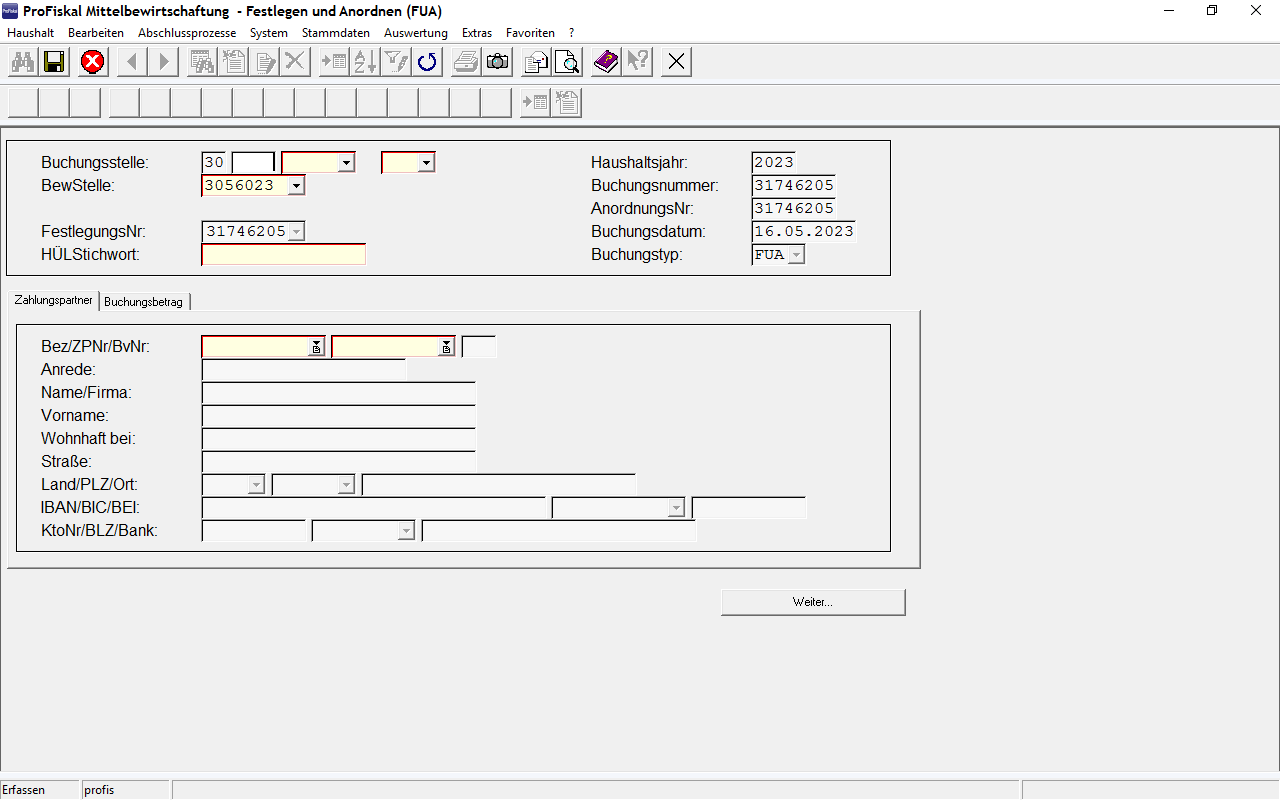 Dann erscheint diese Maske und es kann mit der Buchung begonnen werden
Buchungsstelle:
Kapitel: 	     0631
 Titel: 	     52601
 Unterkonto:      102
 HÜL-Stichwort: zp,sv bzw. zp,zg bzw. weg
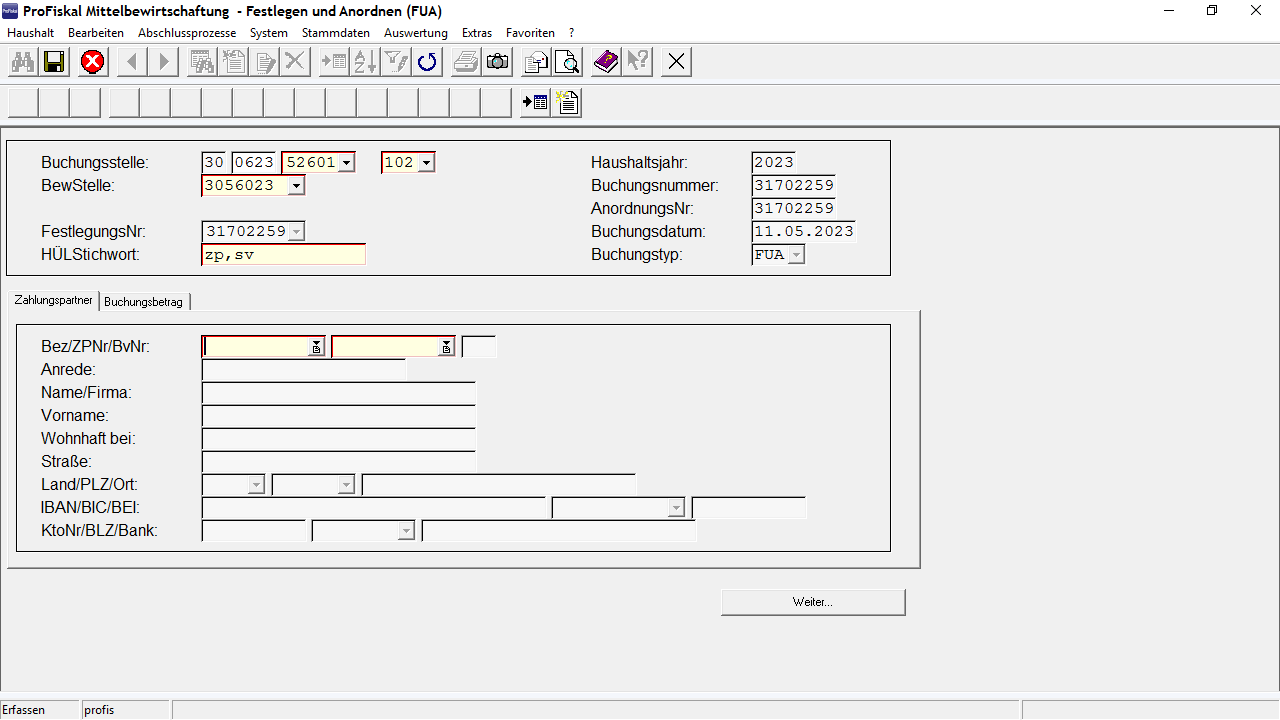 [Speaker Notes: Buchungsstelle: Kapitel 0631 = AG Wedding; 0623 = AG Mitte]
Zahlungspartner suchen
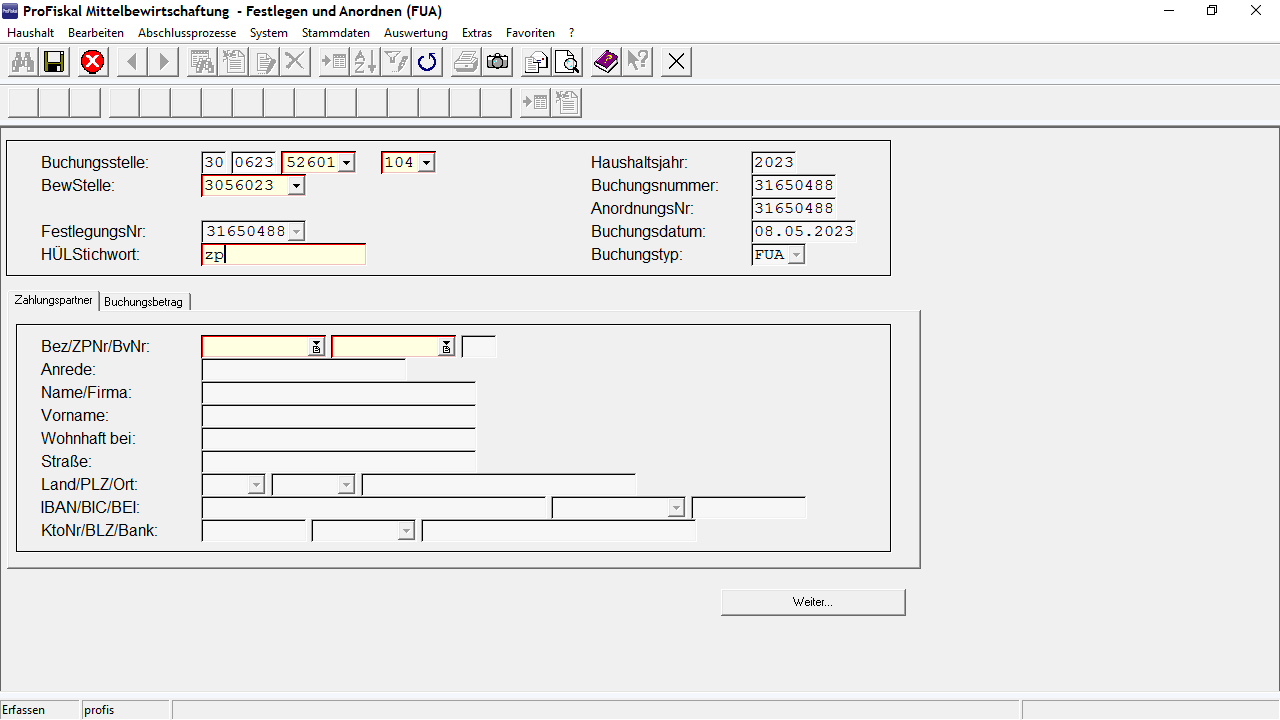 anklicken
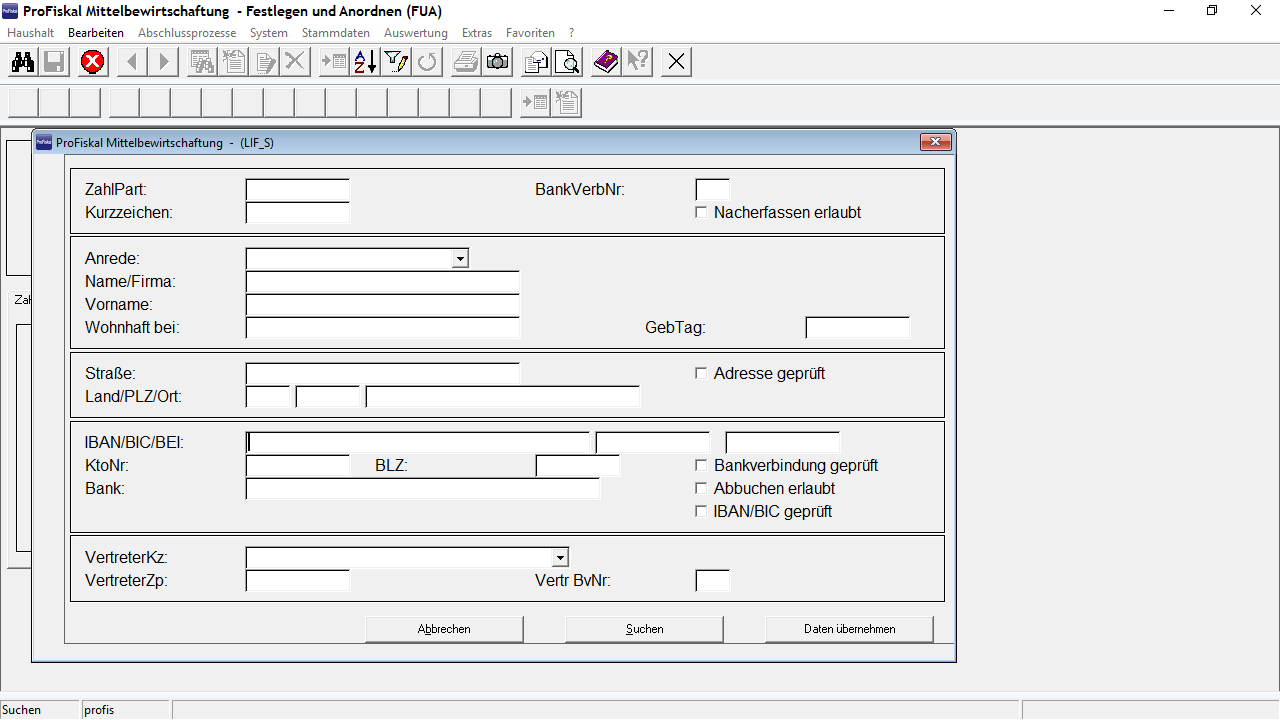 es erscheint dann diese Maske …
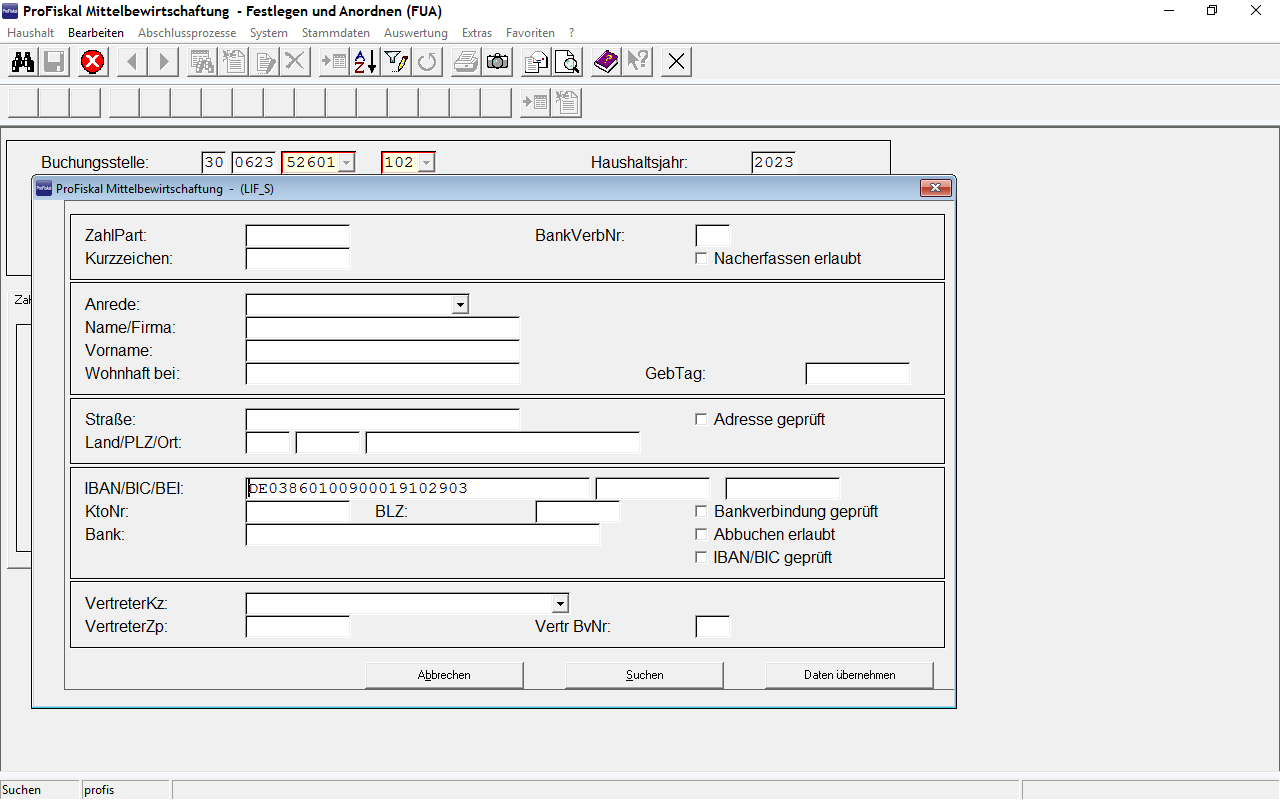 IBAN des Sachverständigen eingeben und auf „Suchen“ klicken
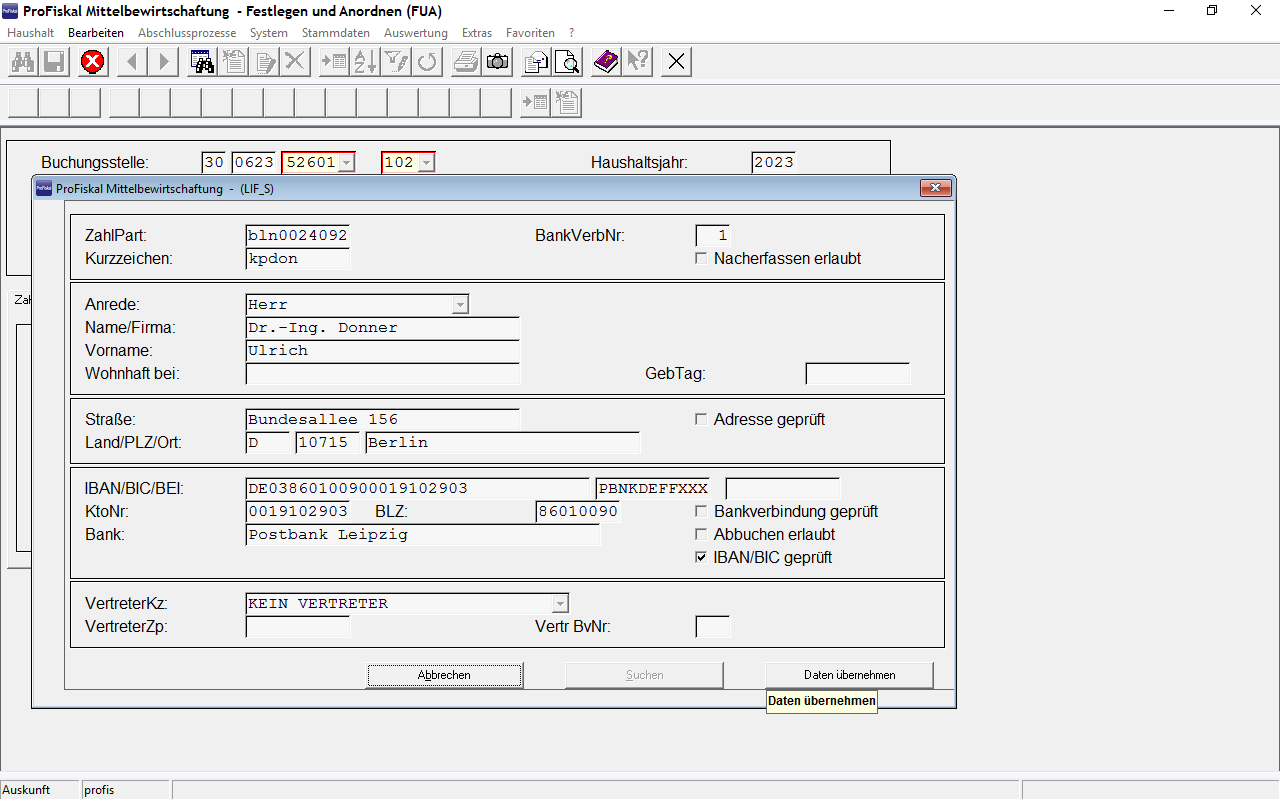 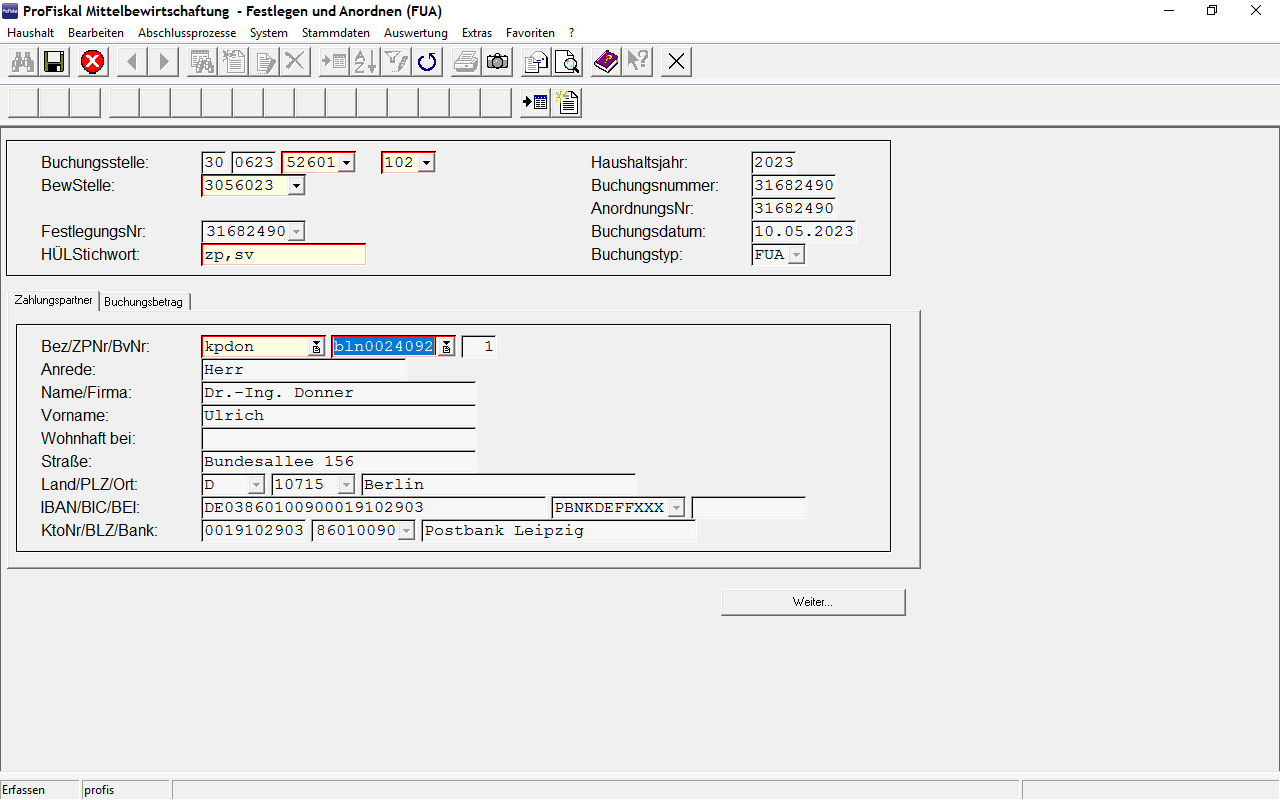 nun auf den „Reiter“ Buchungsbetrag klicken
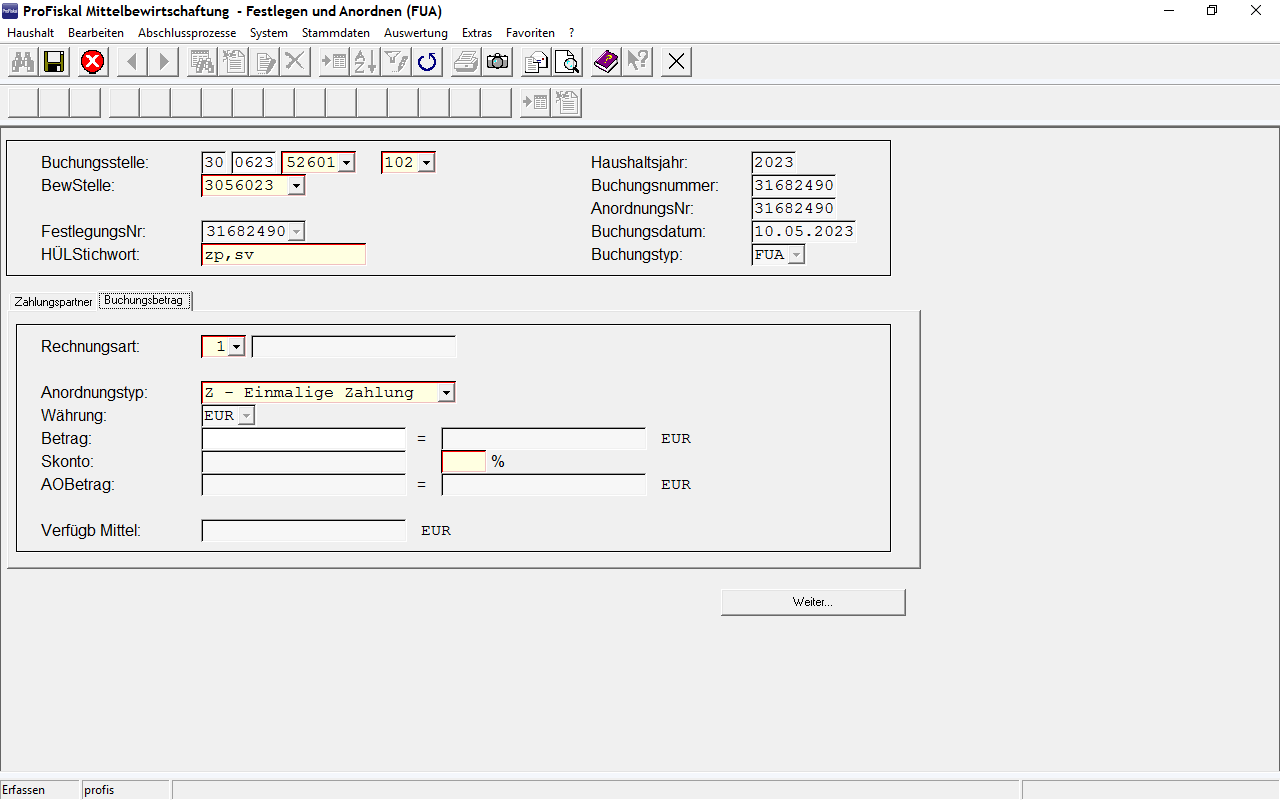 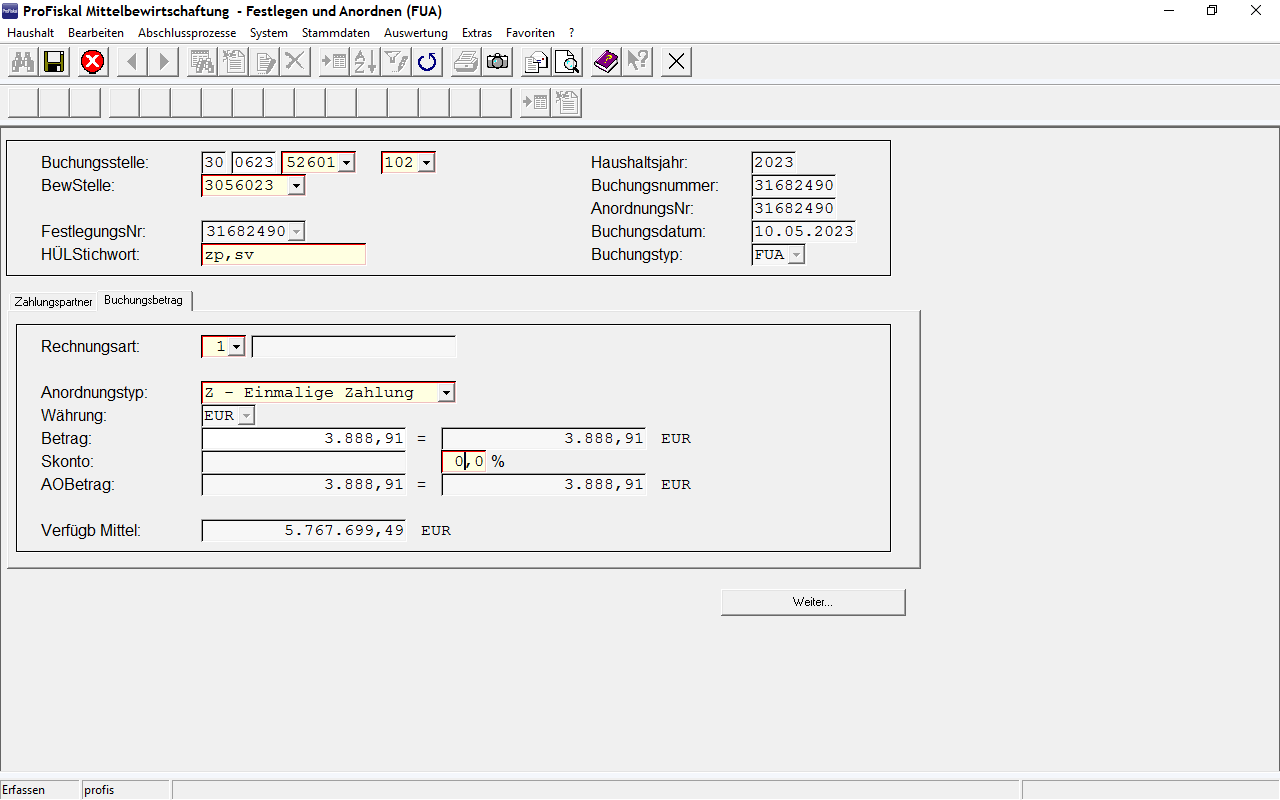 Betrag von der Rechnung eintragen
bei Skonto „0“
dann auf weiter…
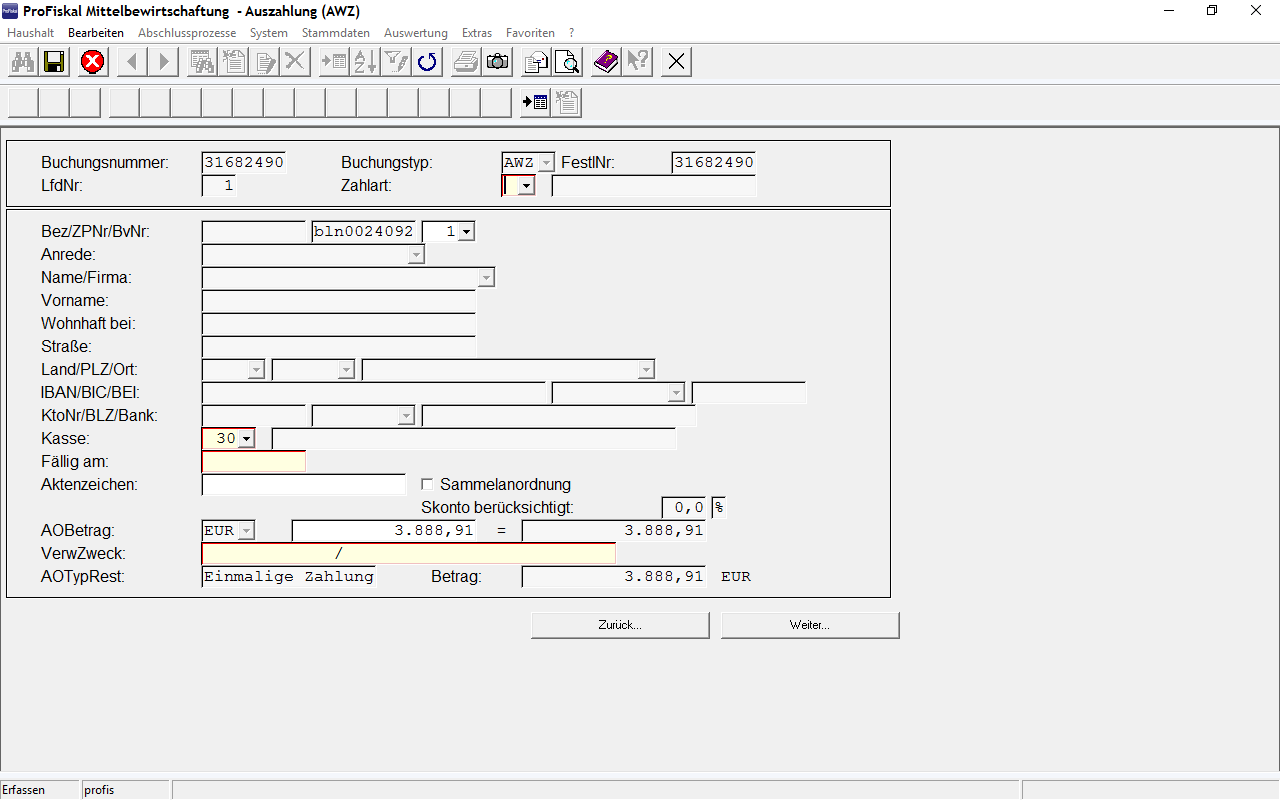 es erscheint dann diese Maske…
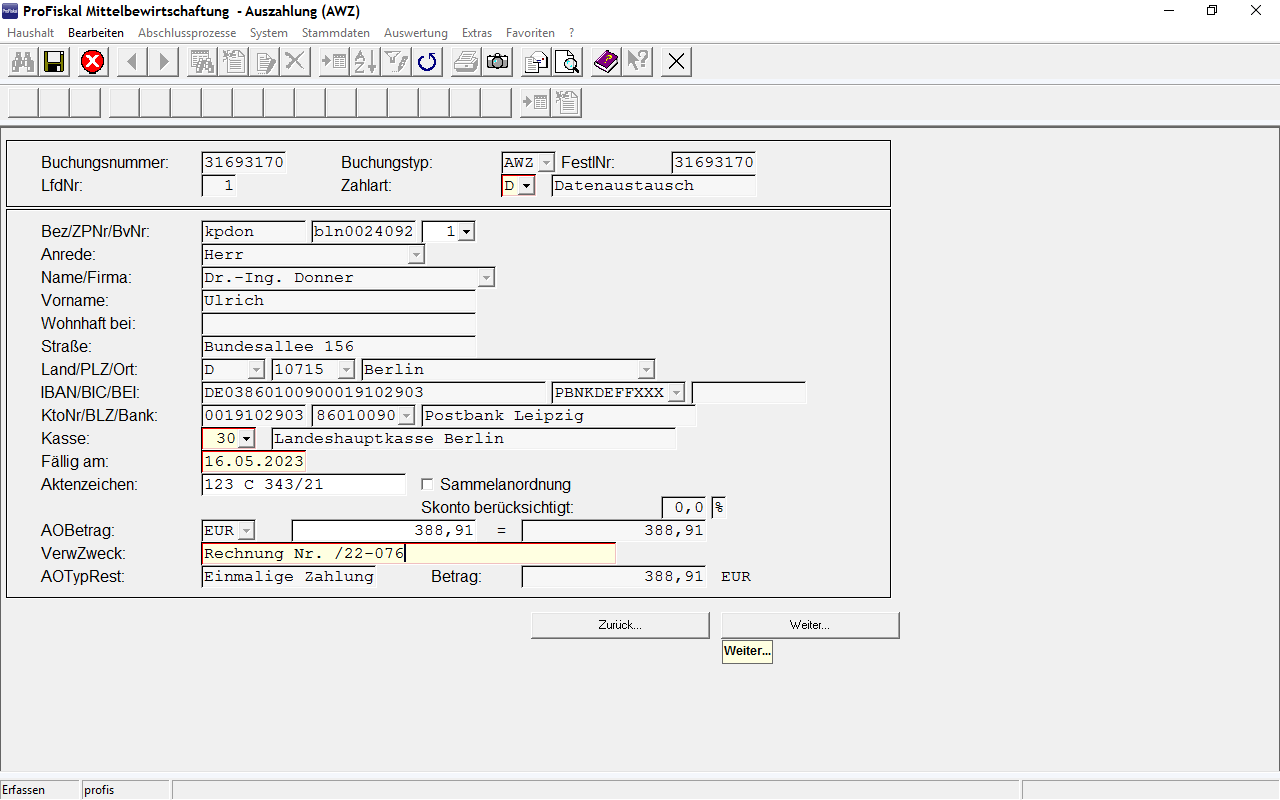 heute + 3 Tage
bitte immer von der Akte „abschreiben“
Rechnungsnummer oder Aktenzeichen des Sachverständigen
[Speaker Notes: Begründung bei Aktenzeichen: in Mitte z. B. V-Verfahren, WEG-Verfahren = Anwälte schreiben nicht immer den Zusatz mit dazu

VerwZweck: Querstrich erscheint nicht auf dem Ausdruck, einfach ignorieren
                    -> Rechnungsnummer des Sachverständigen, Dolmetschers, Rechtsanwalts etc.
                    -> bei Zeugen z. B.: Zeuge Termin am 24.05.2023 AG Wedding]
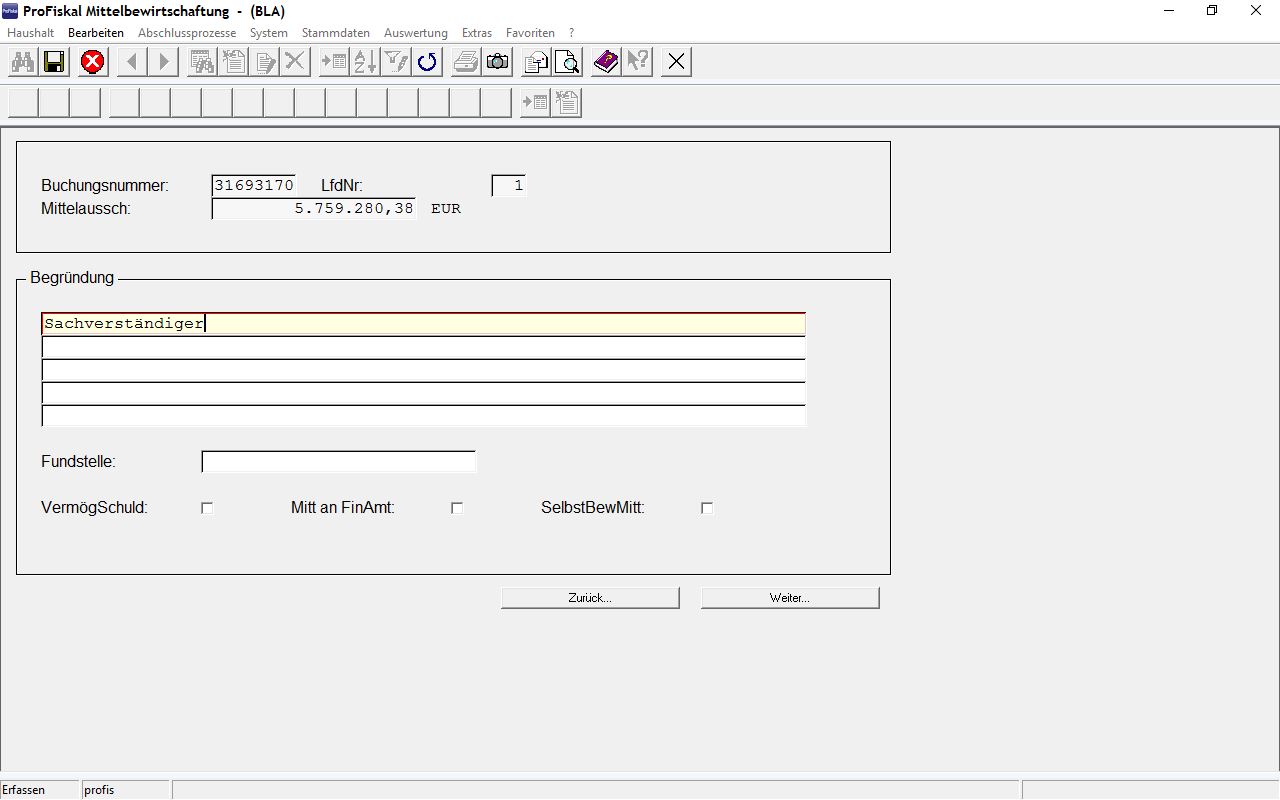 oder Zeuge oder Dolmetscher
[Speaker Notes: ProFiskal-Handbuch Seite 19 = Punkt 4.5. veraltet (kam vor Jahren mal ein Rundschreiben, dass nicht mehr „s. A.“ geschrieben werden soll)]
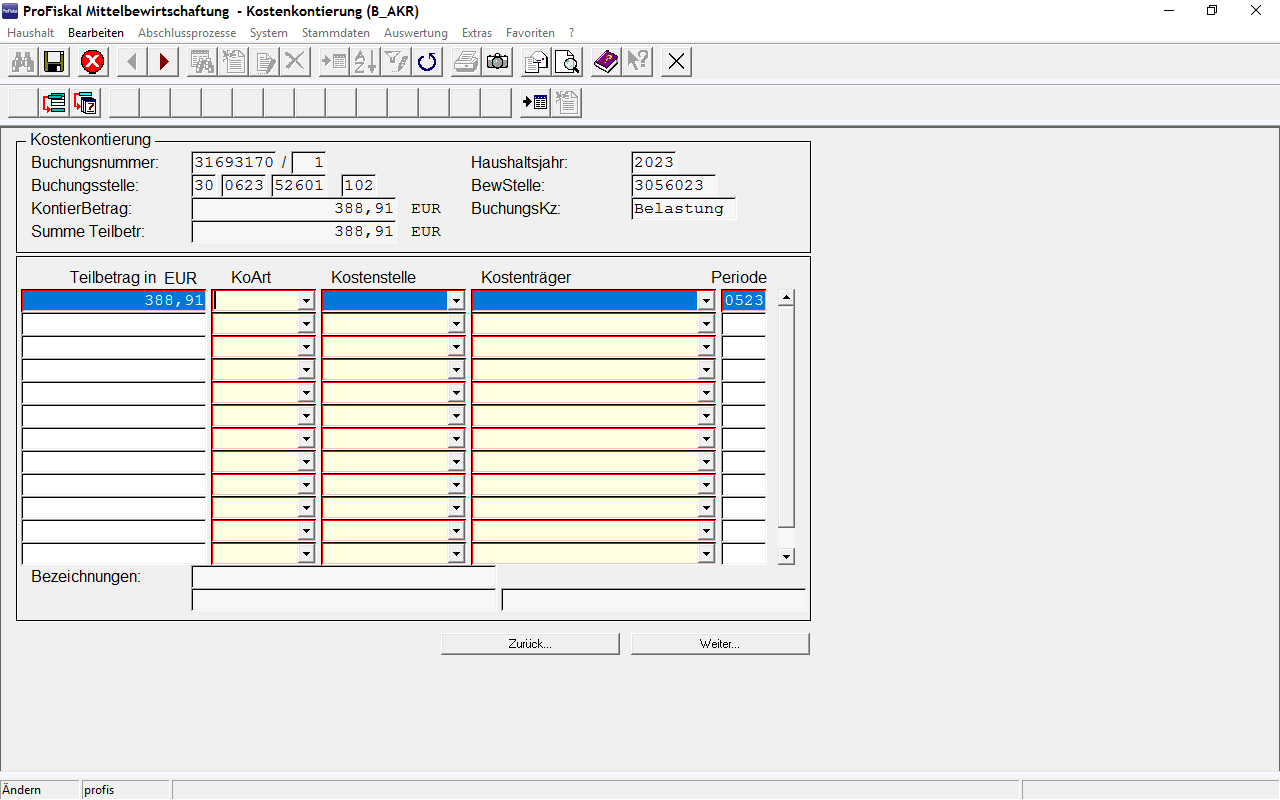 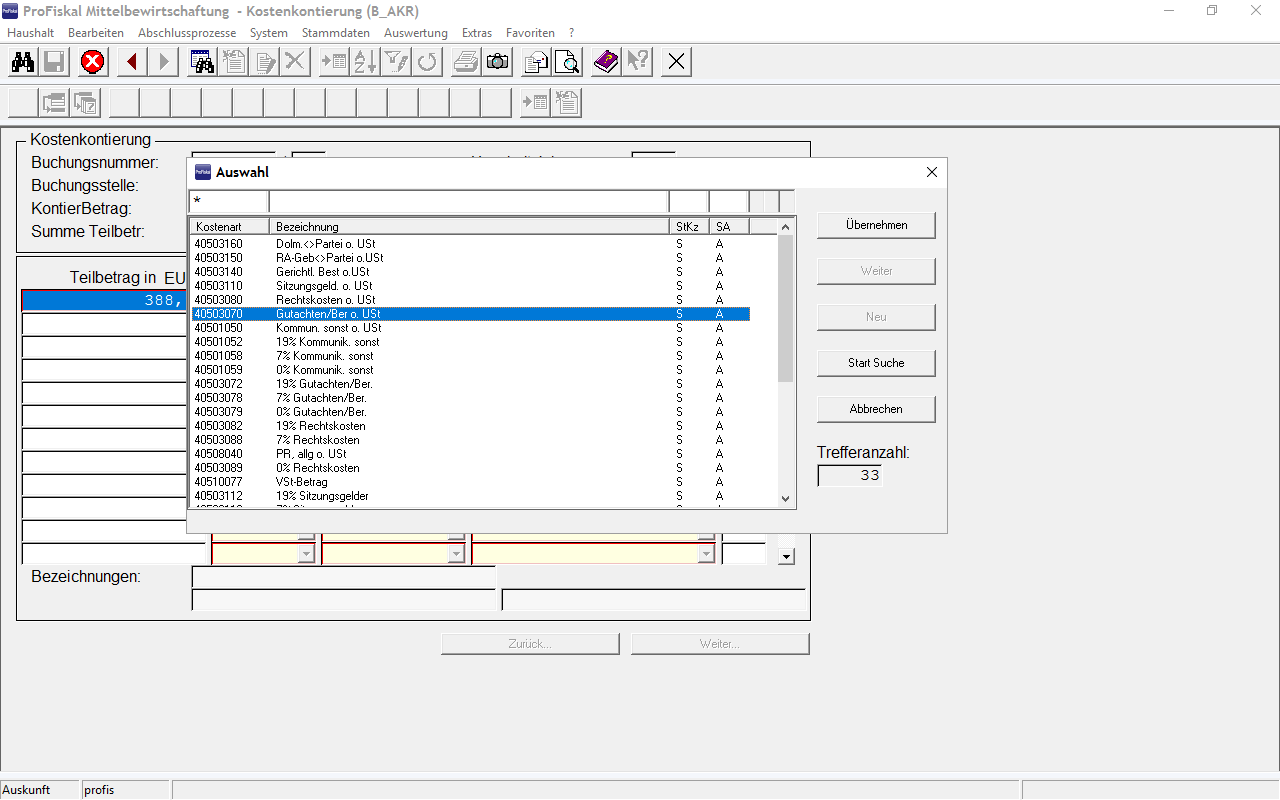 [Speaker Notes: Kostenart - Doppelklick oder Übernehmen – immer ohne Umsatzsteuer gem. HÜL-Stichwörter

Sachverständiger = Gutachten
Dolmetscher        = Dolmetscher Partei
Zeuge                   = Sitzungsgelder
PKH                      = RA Geb. Partei

-> Der Ablauf der Buchung ist immer gleich, es ist egal ob Zeuge, Sachverständiger oder Dolmetscher entschädigt bzw. vergütet 
     wird]
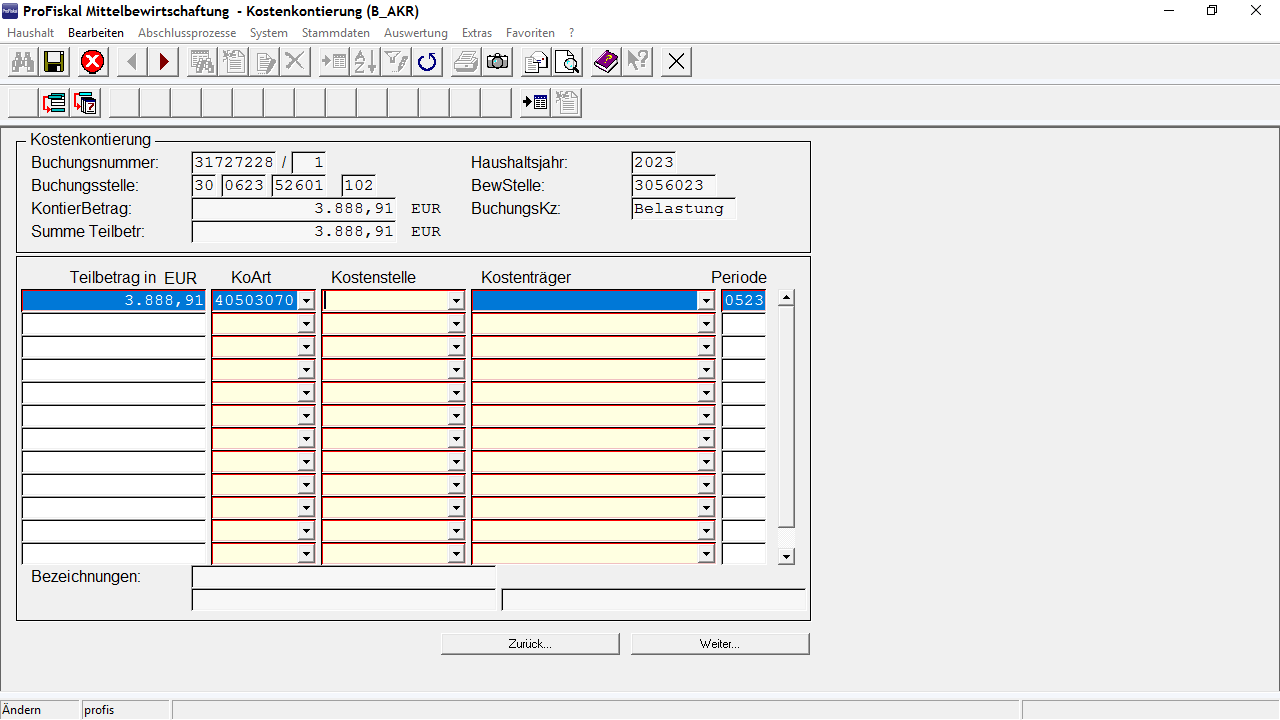 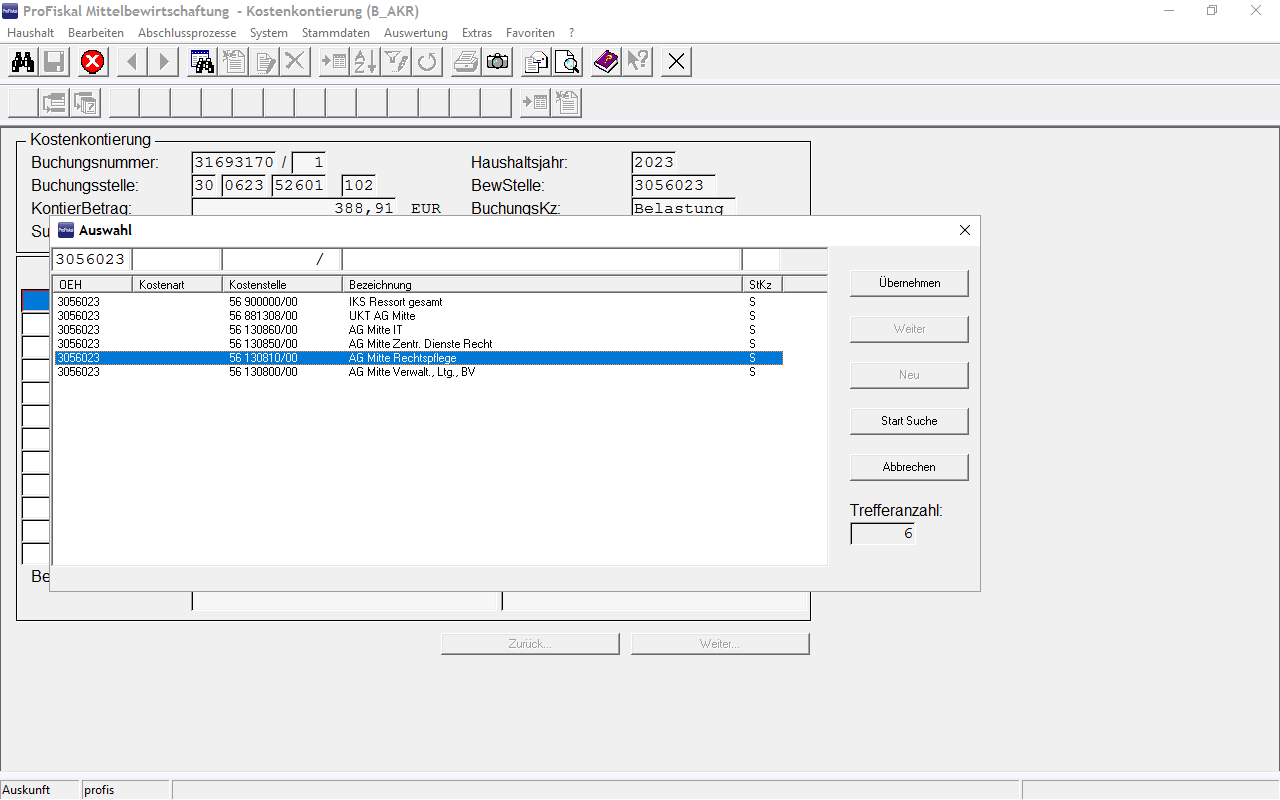 [Speaker Notes: Kostenstelle - Doppelklick oder Übernehmen – immer AG Wedding Rechtspflege – egal ob Sachverständiger, Zeuge, Dolmetscher oder PKH]
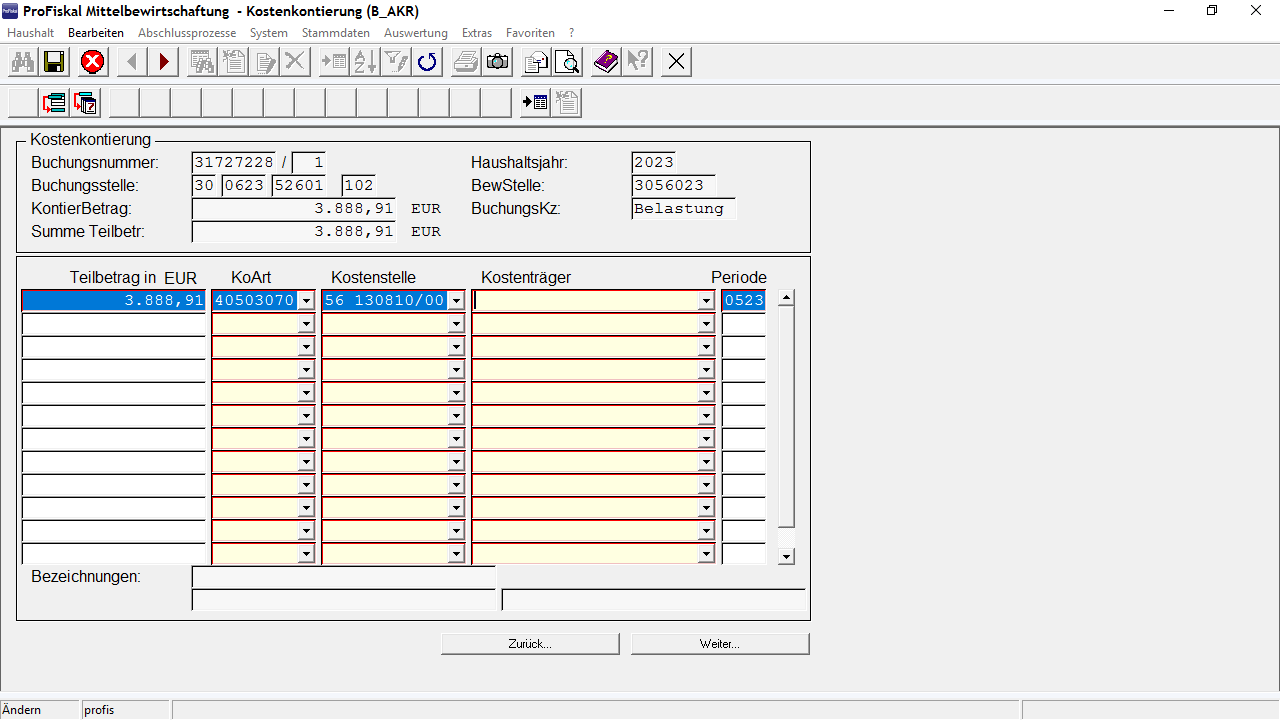 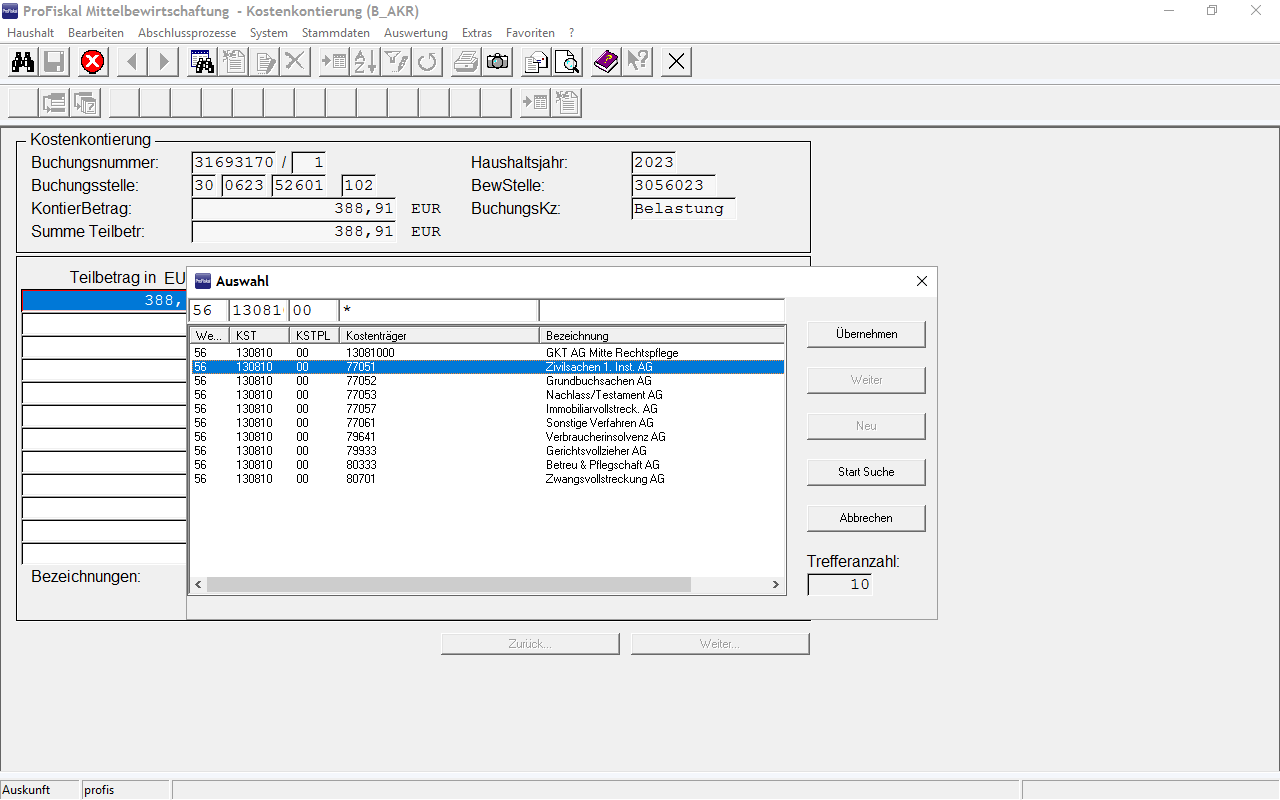 [Speaker Notes: Bezeichnung - Doppelklick oder Übernehmen – immer Zivilsachen 1. Inst. AG]
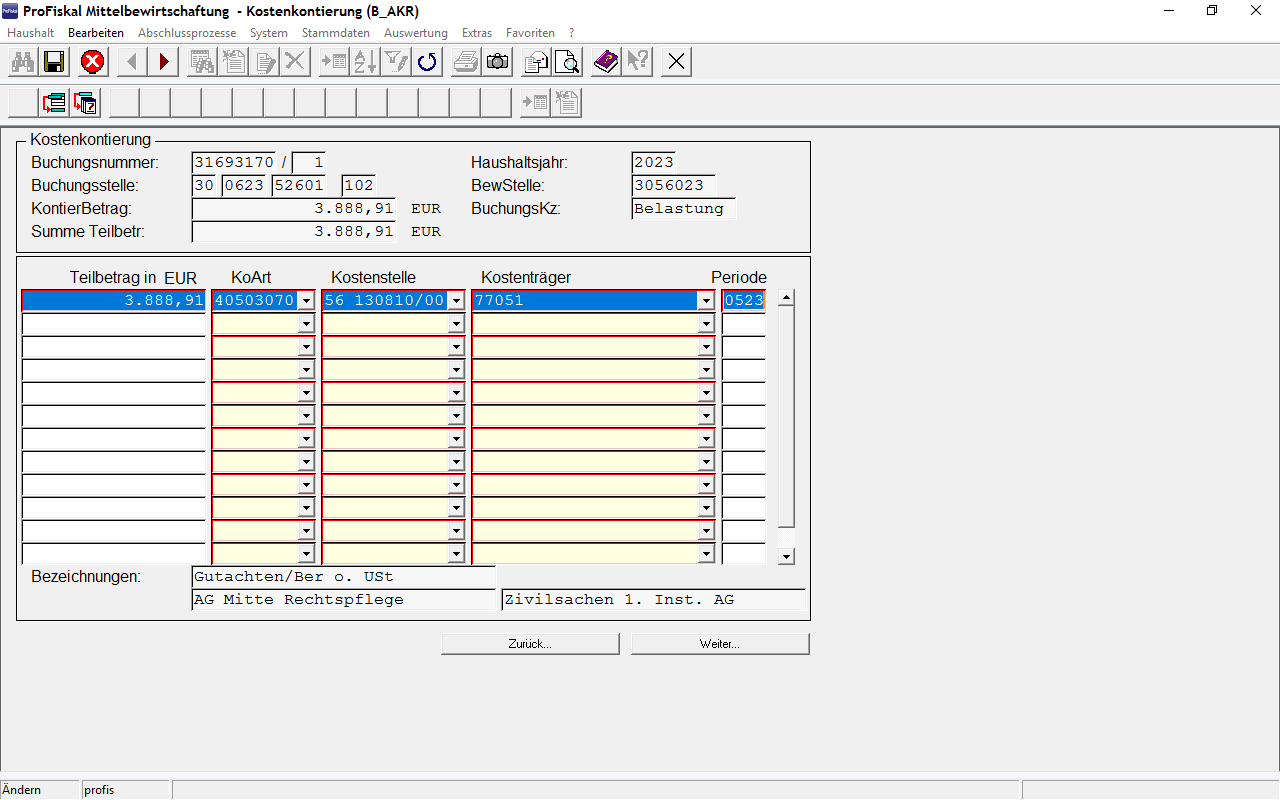 [Speaker Notes: jetzt auf „weiter“ und die Anordnung wird gebucht]
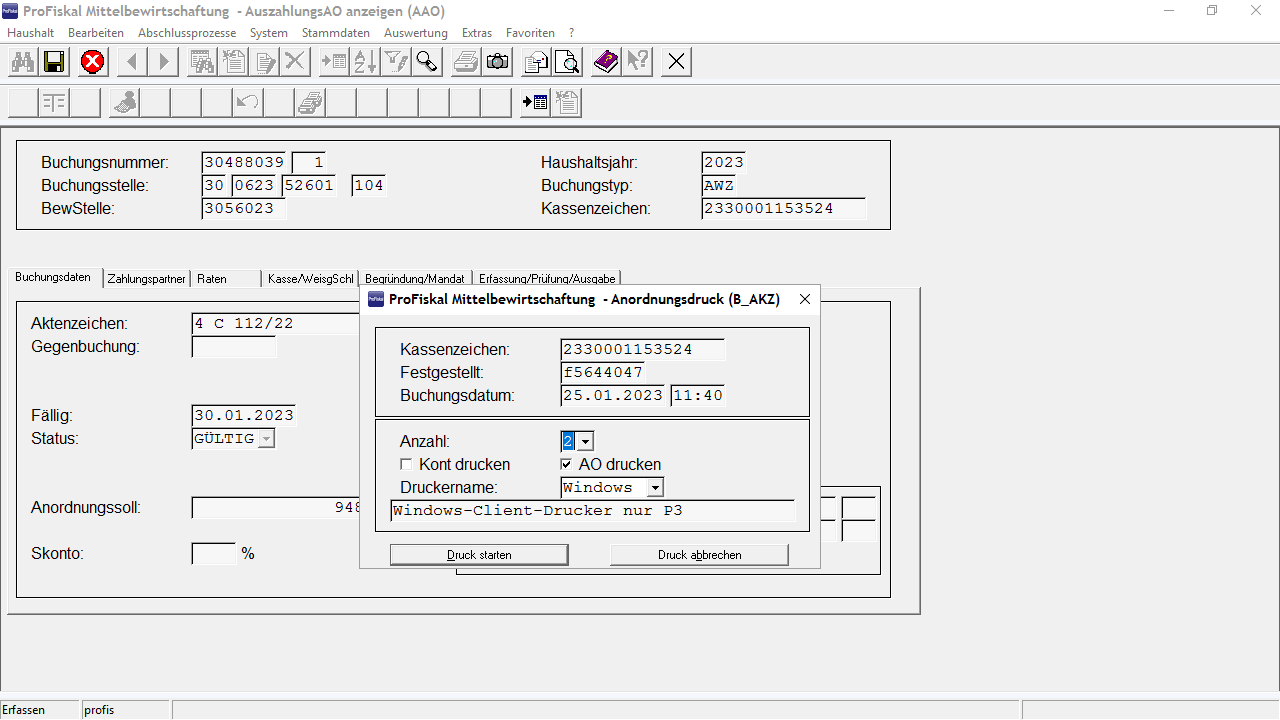 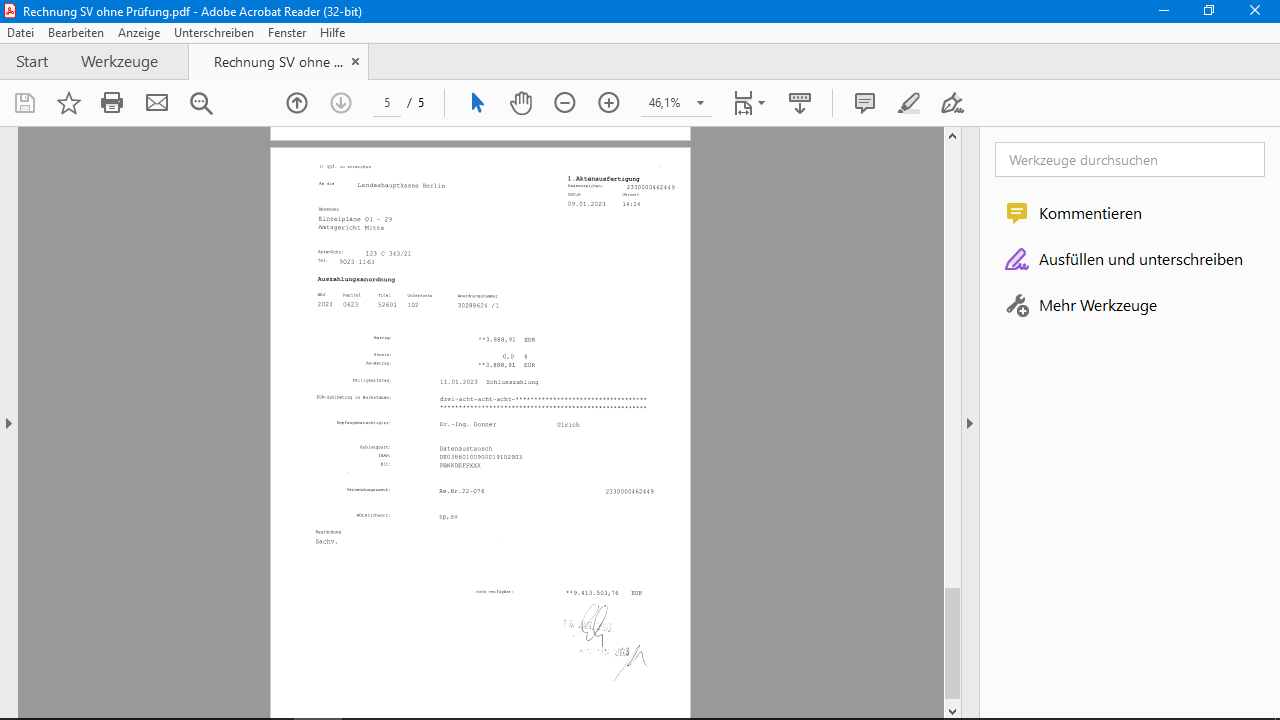 von 1 auf 2 ändern -> Druck starten
beide Belege mit Datum unterschreiben
[Speaker Notes: -> wenn der Drucker immer automatisch doppelseitig druckt, dann muss aus der „1“ eine „4“ gemacht werden, 
     denn es werden 2 Ausdrucke benötigt]
Fertigen eines Nachdruckes
es wurde versehentlich vergessen am Ende 2 Drucke zu fertigen, dadurch muss ein Nachdruck hergestellt werden
[Speaker Notes: Nun haben wir unserer Vergütung bzw. Entschädigung angewiesen und nur einen Ausdruck erhalten ]
alle Fenster schließen, sodass diese Ausgangsmaske zu sehen ist
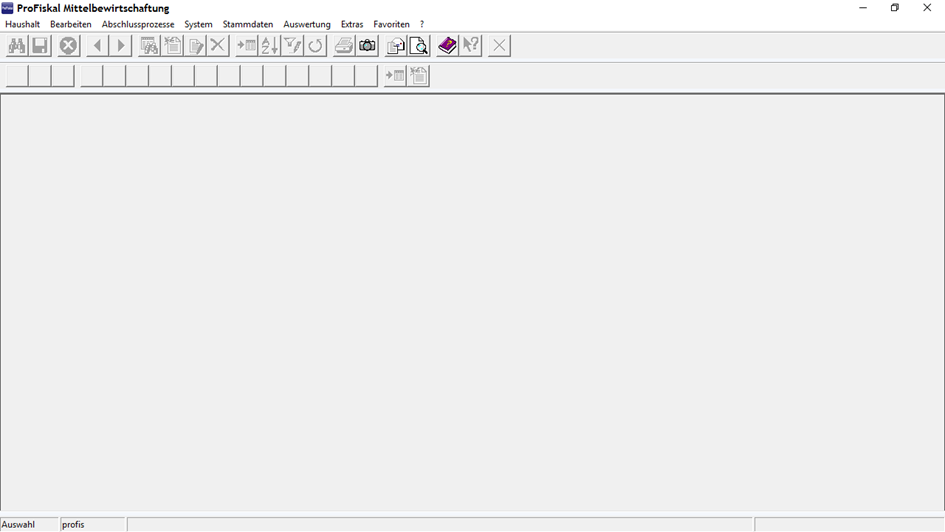 Haushalt
Prüfen/Anordnen
Auszahlungsanordnungen
AuszahlungsAO anzeigen
oder über Favoriten – haben wir ja schon gelernt, wie wir diese anlegen

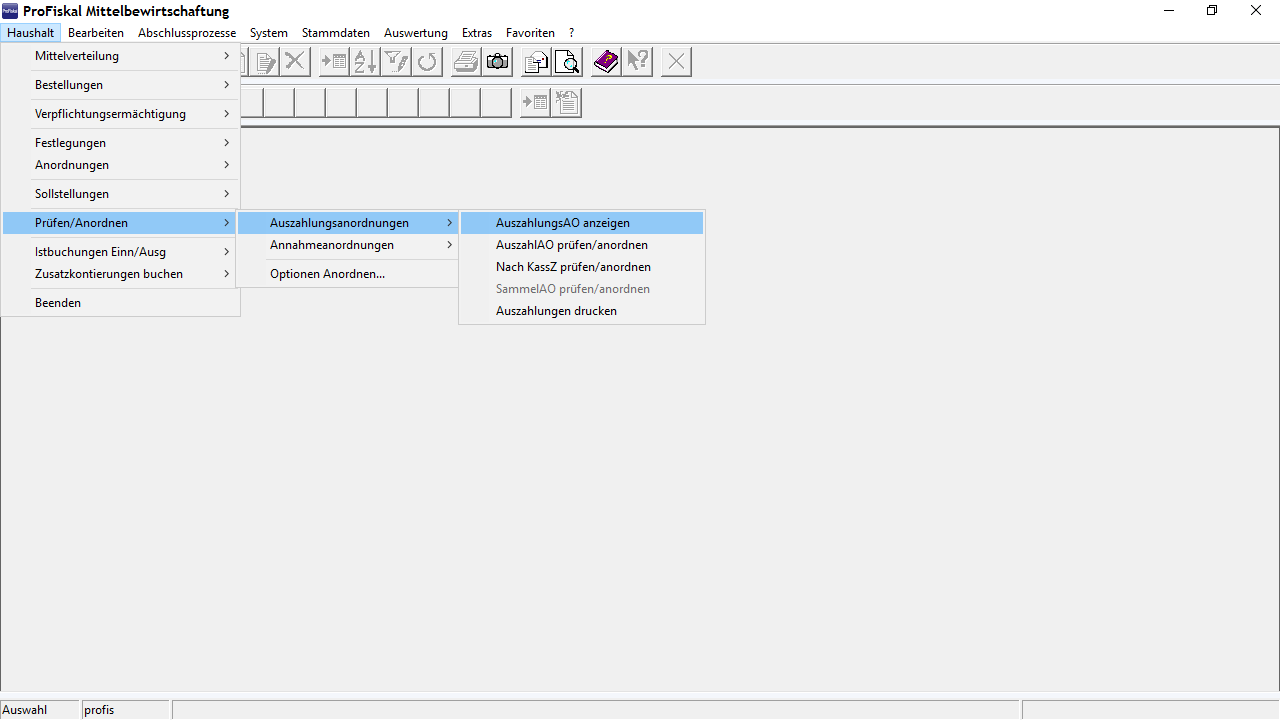 Buchungsnummer eingeben
Links oben auf das Fernglas klicken
wenn wir keine Buchungsnummer haben, weil (aus technischen Gründen ) gar kein Beleg gedruckt wurde, dann das Aktenzeichen und den Betrag eingeben und mit „Enter“ bestätigen
es erscheint die soeben eingegebene Buchung
dann auf den Doppeldrucker klicken
Druck starten (1. Nachdruck)
Auszahlungsanordnung stornieren
es wurde festgestellt, dass sich bei der Anordnung ein Fehler eigeschlichen hat (z. B. falsches Aktenzeichen, falscher Betrag etc.)

Ausgangsmaske aufrufen
[Speaker Notes: Ohje, die Anordnung ist abgeschlossen und beim unterschreiben ist uns aufgefallen, dass ein falsches Unterkonto oder Aktenzeichen verwendet wurde ]
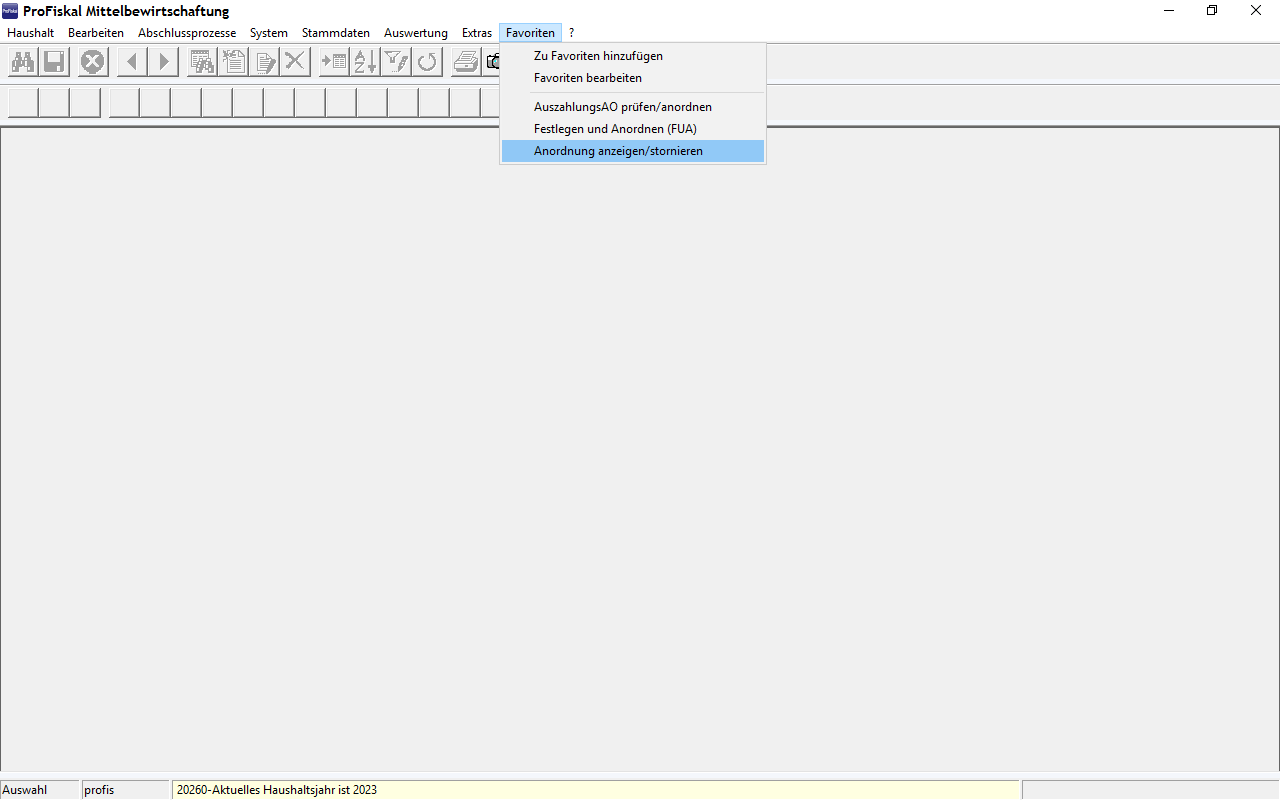 entweder über „Favoriten“ aufrufen
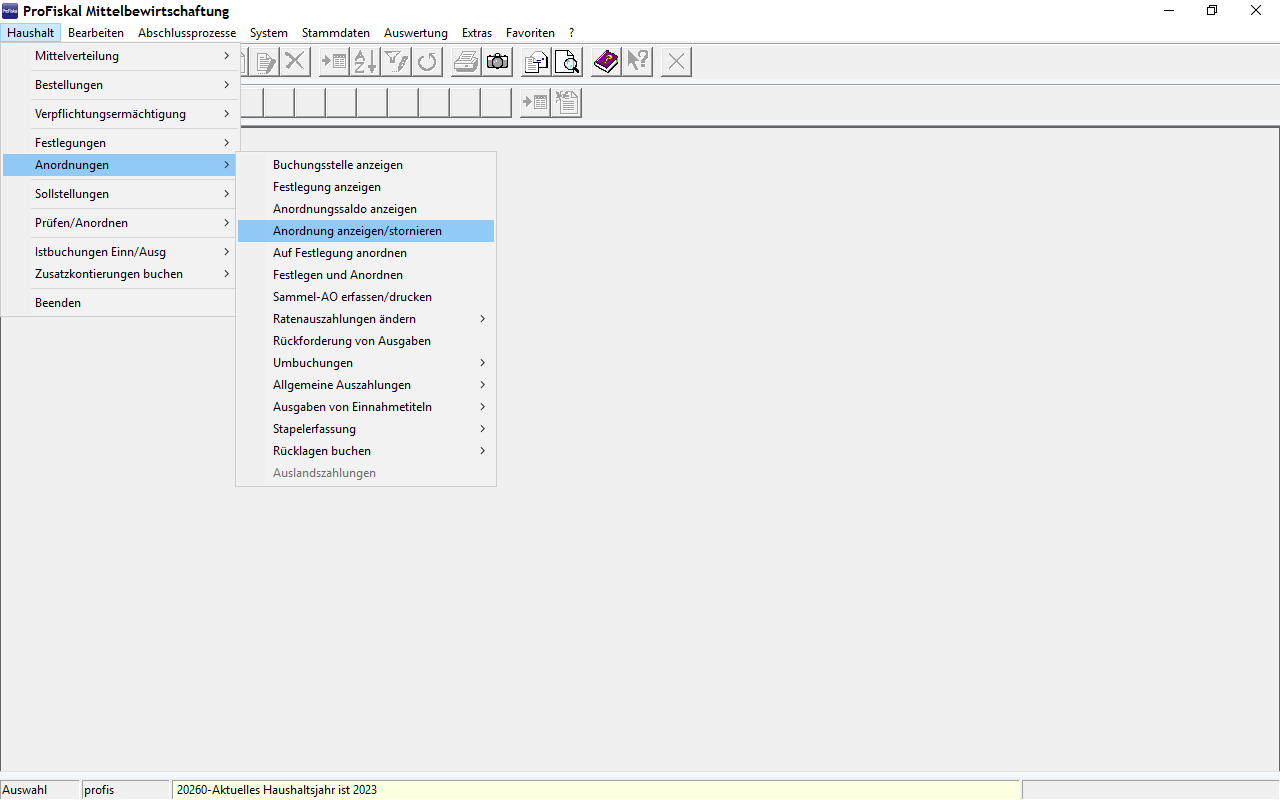 oder
Haushalt
Anordnungen
Anordnung anzeigen/stornieren
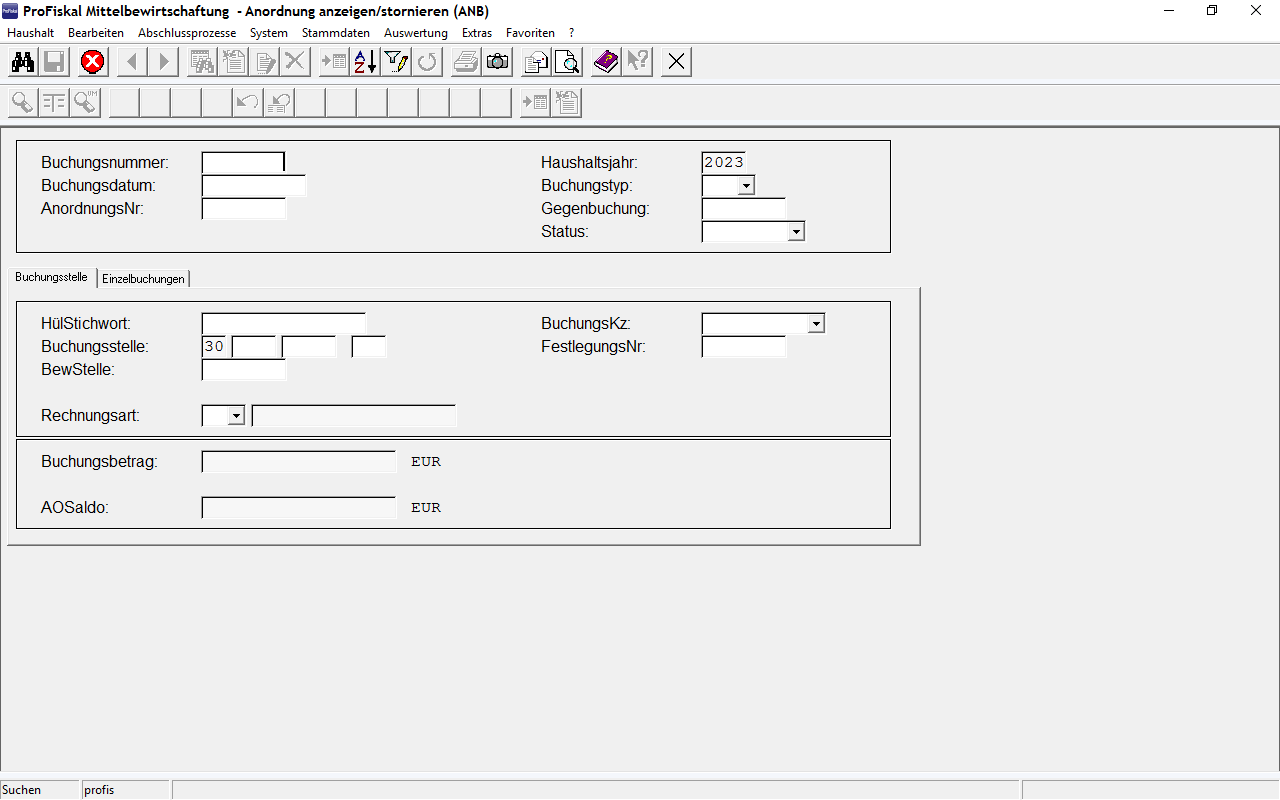 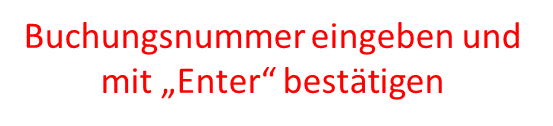 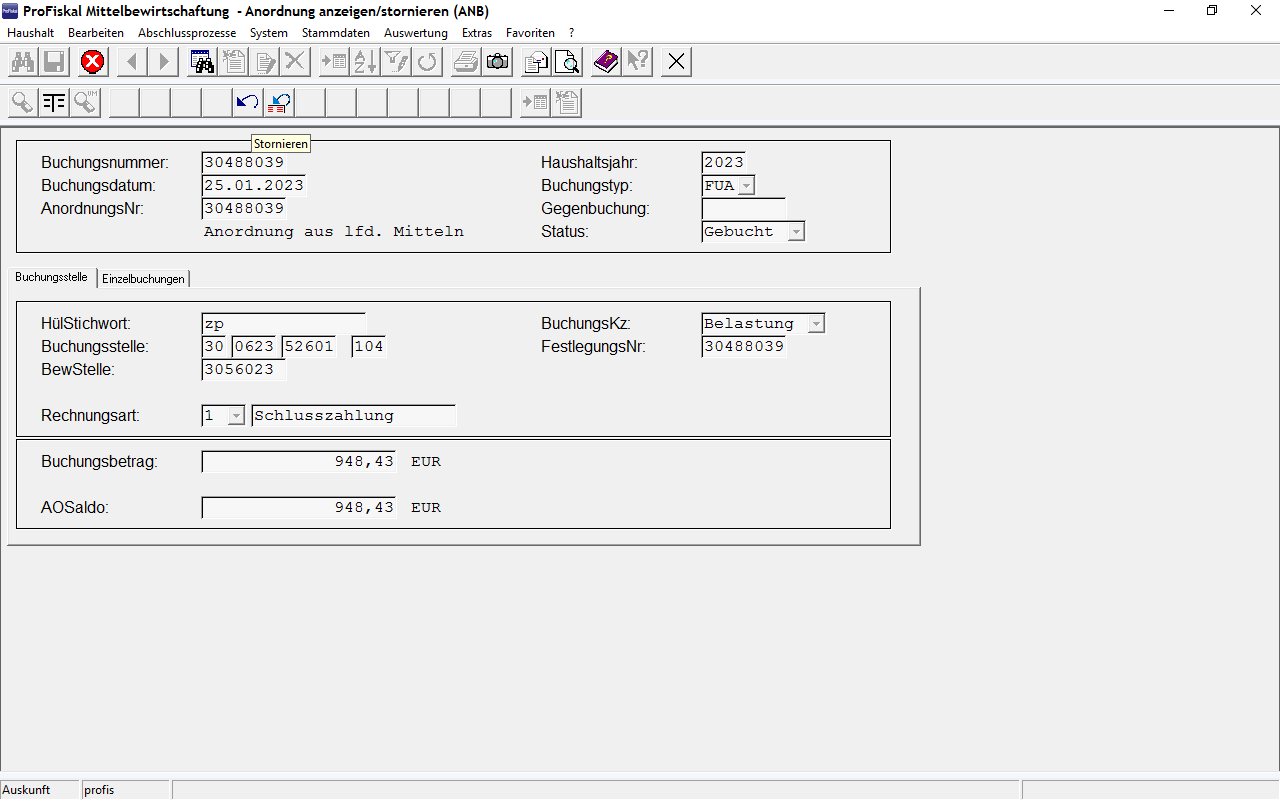 es erscheint unsere Buchung,
die nun storniert werden kann
[Speaker Notes: Der Button daneben ist Teilstorno – habe ich noch nie benutzt]
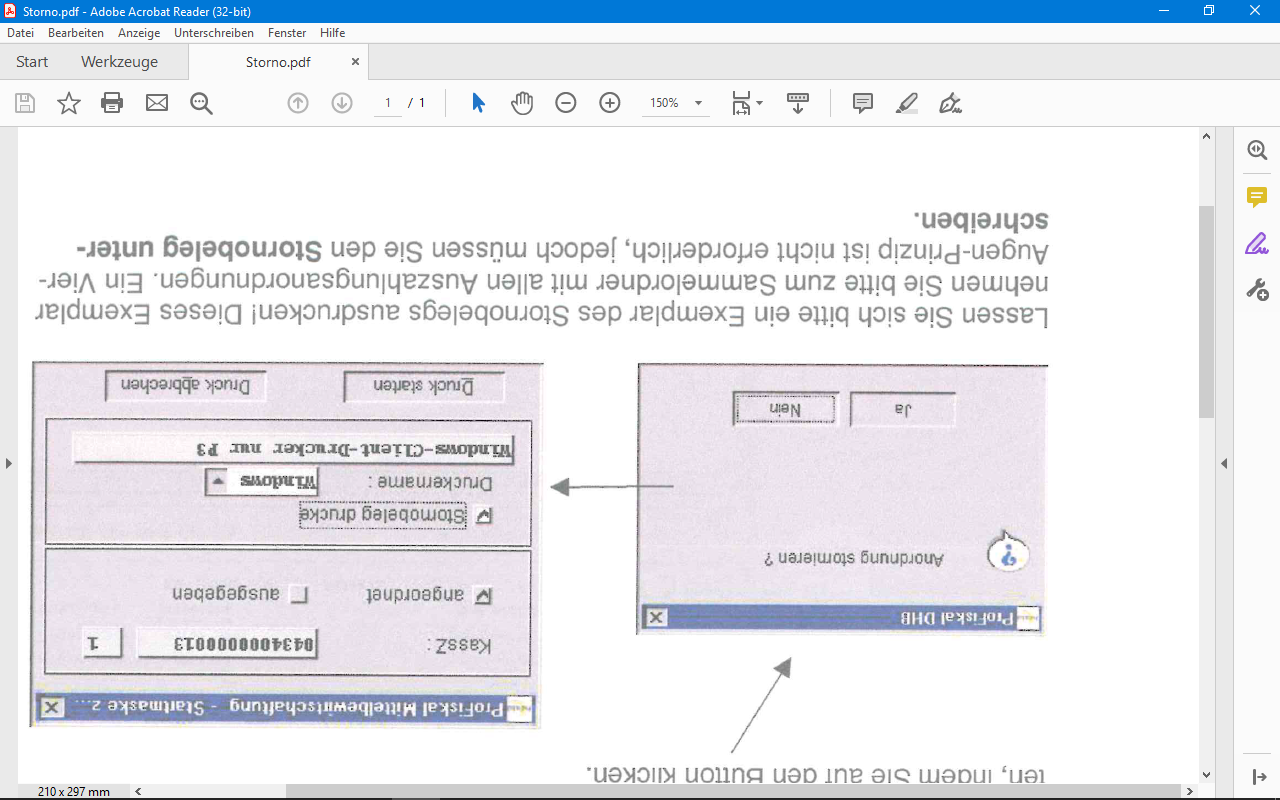 nun muss die Stornierung noch bestätigt werden …
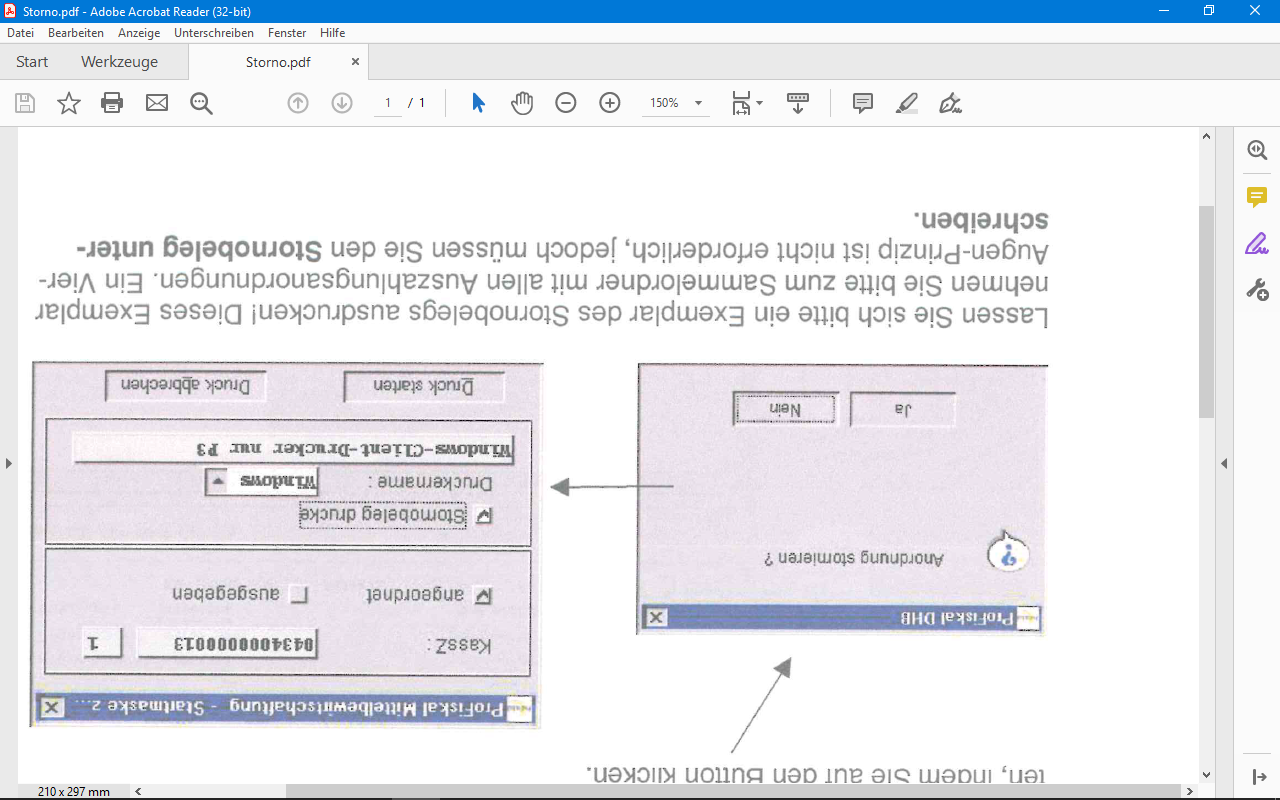 es erscheint dann dieses Fenster und der „Stornobeleg“ kann gedruckt werden
[Speaker Notes: drucken = alles schon vorbelegt, einfach auf Druck starten klicken]
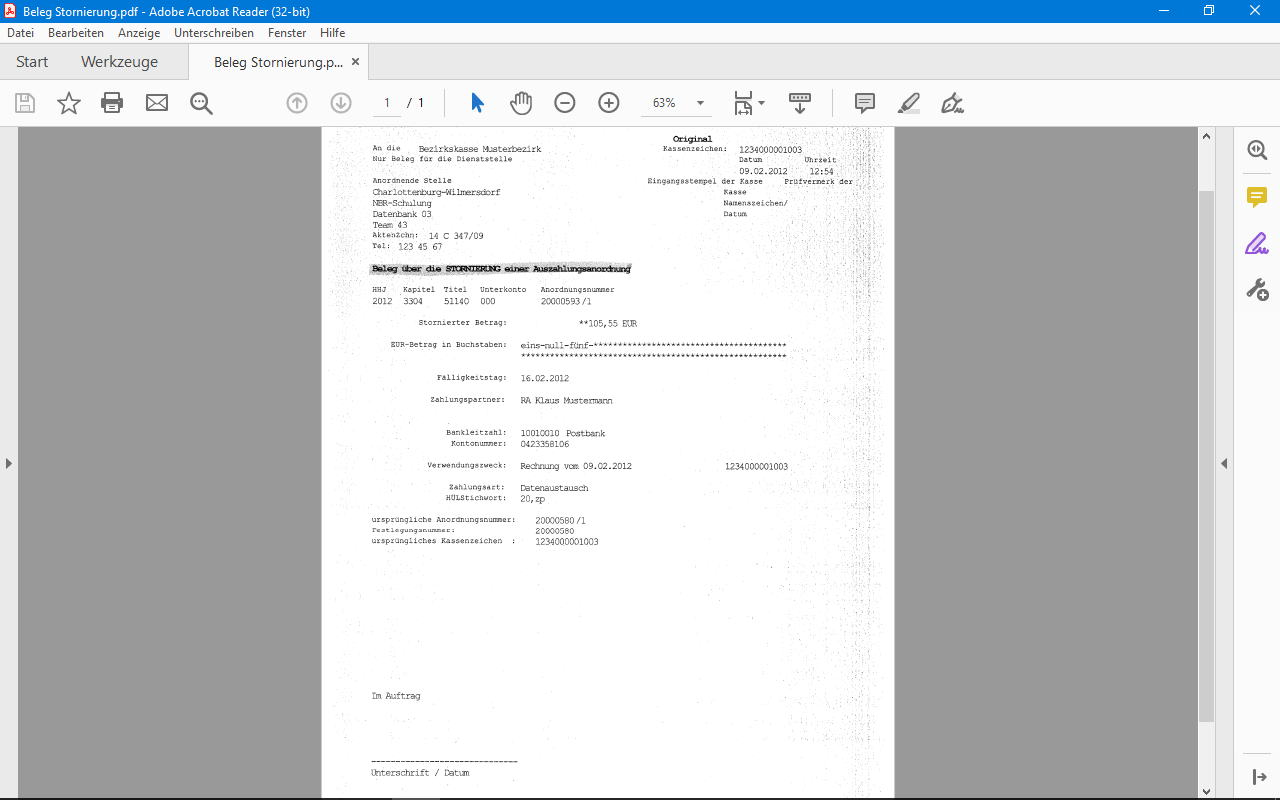 auf dem Stornobeleg notieren, warum storniert wurde, z. B. falsches Aktenzeichen, falscher Betrag etc.

Stornobeleg unterschreiben – derjenige der storniert hat

Stornobeleg mit allen Auszahlungsanordnungen (Original und Aktenausfertigung) zum Sammelordner nehmen, gehört nicht in die Akte
Wichtig!

Voraussetzung für eine mögliche Stornierung ist, dass man schnell genug ist, denn wenn das Geld erst angewiesen ist, hilft natürlich auch kein Storno in ProFiskal mehr.

Nach der Freigabe einer AAO wird diese in einem nächtlichen Prozess an die Landeshauptkasse übertragen! – dann ggf. Kontakt mit der Landeshauptkasse aufnehmen (Frau Katzor-Tel: 920-2440
[Speaker Notes: angewiesen ist es mit der Freigabe -]
Ansicht über noch verfügbare Mittel, die noch ausgezahlt werden können
meistens zum Ende des Jahres wird das Geld knapp und dann besteht die Möglichkeit zu schauen, wieviel Geld noch für das betreffende Unterkonto im „Topf“ ist
Haushalt
Mittelverteilung
Buchungsstelle-A anzeigen
linke Maustaste
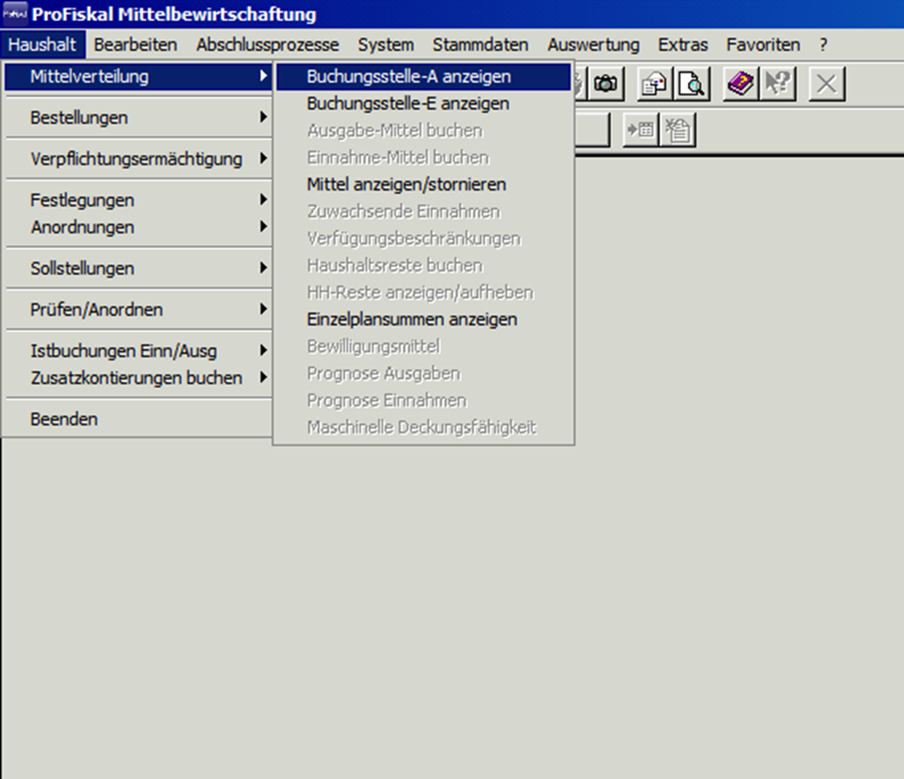 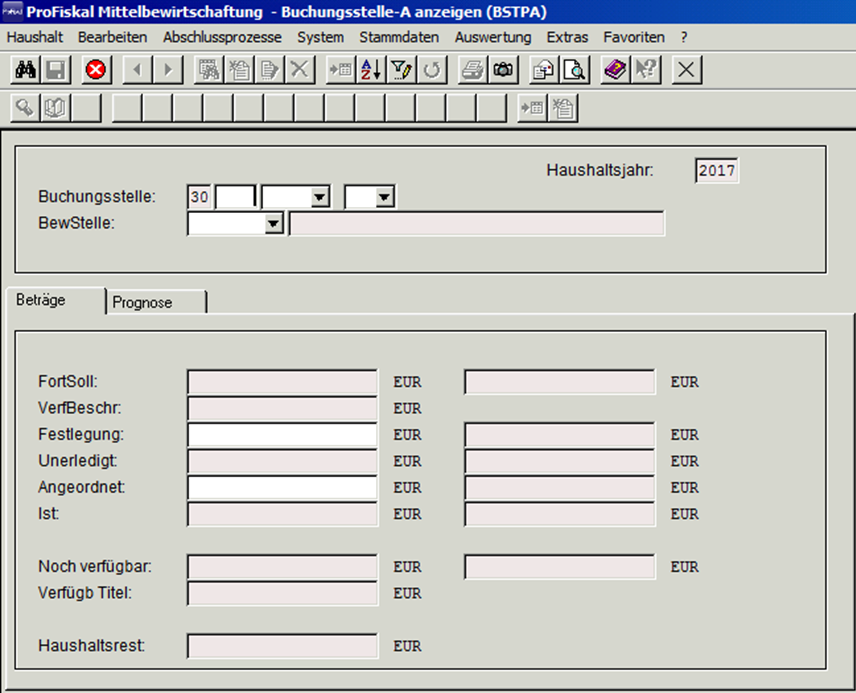 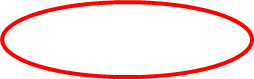 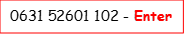 für den Titel ist noch Geld vorhanden, jedoch für das Unterkonto nicht mehr